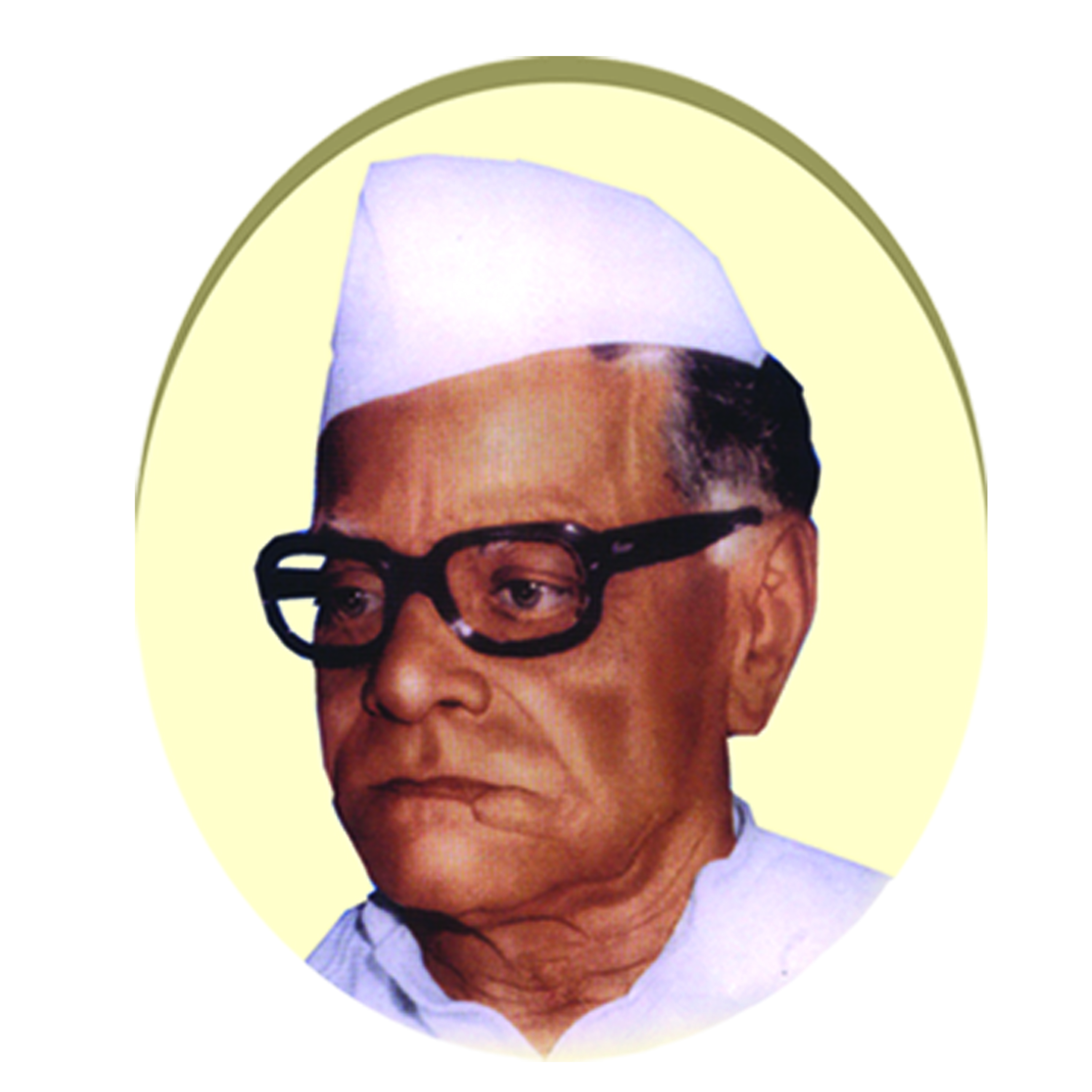 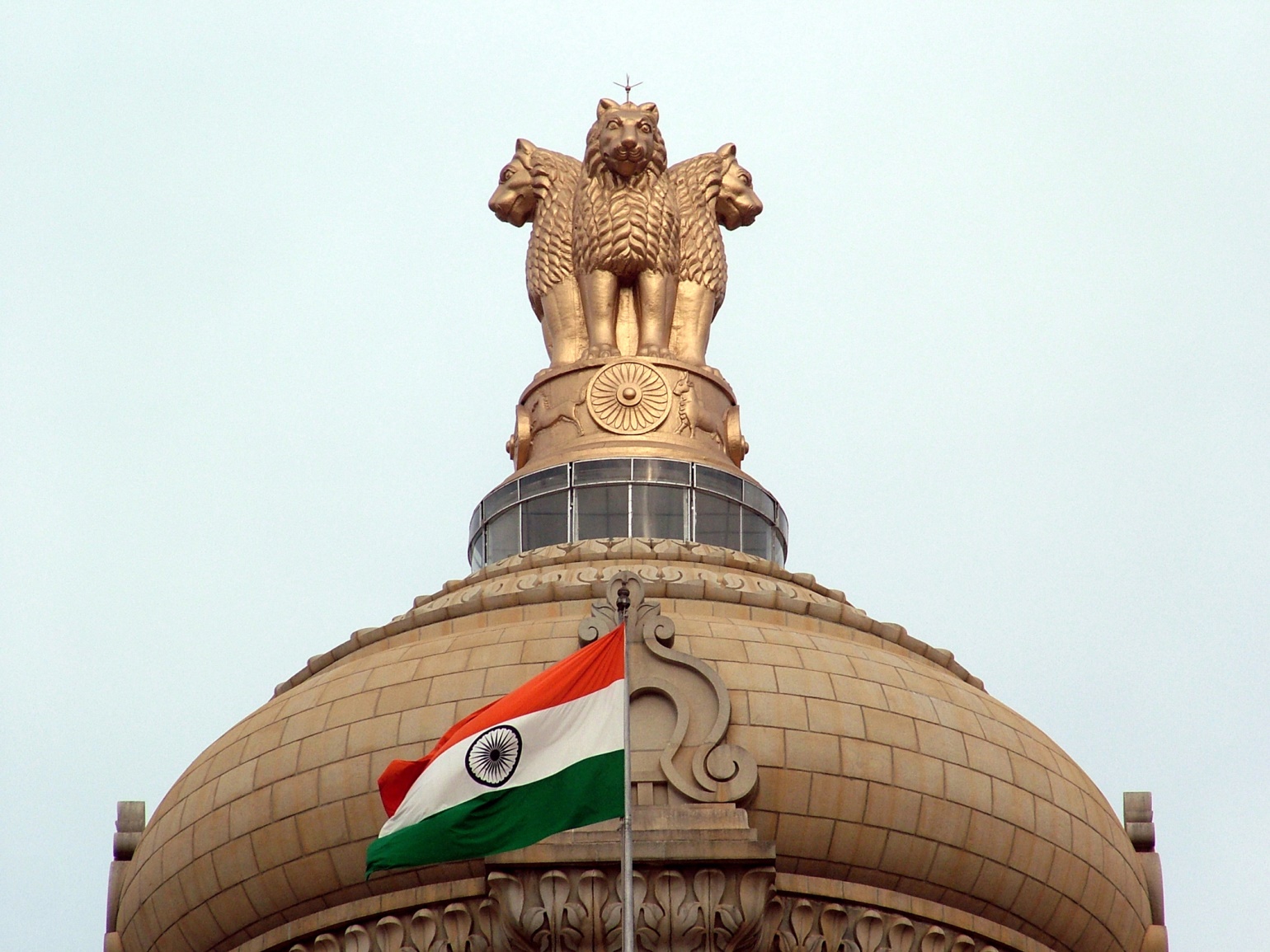 Janata Shikshan Sanstha’s
KISAN VEER MAHAVIDYALAYA, WAI.
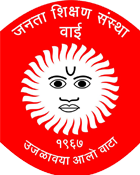 WELCOME  TO DEPARTMENT OF POLITICAL SCIENCE(Establishment:1973)
1
WELCOME PEER TEAM
HON. PROF.  MOHAMMED  BASHEER
      (Chairperson)Vice Chancellor,
        Calicut University, Kerala.

HON. PROF. MUSHTAQ  AHAMAD  DARZI
       (Member Co-ordinator)Department of Management Studies,
       University of Kashmir Hazratbak, Srinagar, Jammu & Kashmir

HON. DR. GIRISH  KUCHINAD
       (Member) Former Principal,
       Dr. A..V. Baliga College of Arts and Science, Kumta, Karnataka
Vision of Department
To inculcate democratic and secular values among the students
To Bring attention of the students towards the current national and international political situations.
To Make the students responsible Indian citizens
To create awareness about the Indian Constitution among the students
To make aware about social, political, cultural and economic issues of the India and world.
OBJECTIVES OF THE DEPARTMENT
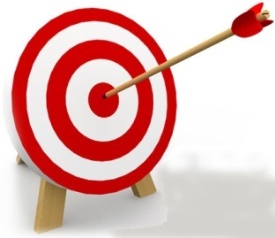 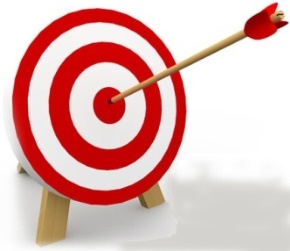 4
INFRASTRUCTURE
Department of Political Science – (10x10)100 sq. ft.
Class Room B.A.I (30x30) 900 sq. ft.
Class Room B.A.II (30x30) 900 sq. ft.
Class Room B.A.III (30x30) 900 sq. ft.
COURSES
UNIQUE FEATURES
7
Department at a Glance
 	Year of Establishment                  	: 1973
	Courses Offered                                 	: B.A. I, II, III 
	Number of Faculties                       	: 02 (C.H.B.)

 STUDENT STRENGTH
Teaching  Faculty
STUDENTS CENTERED ACTIVITIES
10
TEACHING METHODS
METHODS OF EVALUATION
DEPARTMENTAL RESULT ANALYSIS
13
MERITORIOUS STUDENTS
FACULTY PARTICIPATION IN CONFERENCES & SYMPOSIA
Add on Course:Short Term Course on Political Science for Competitive Exams
AWARDS / ACHIEVEMENTS
AWARDS / ACHIEVEMENTS
PLACEMENT OF DEPARTMENTAL STUDENT
DEPARTMENTAL PARTICIPATION IN NSS/NCC/SPORTS
PROGRAMMES ORGANISED BY DEPARTMENT
ONE DAY NATIONAL SYMPOSIUM 
‘UNSUNG  HEROES  OF  INDIAN  FREEDOM  MOVEMENT’
23rd February 2017
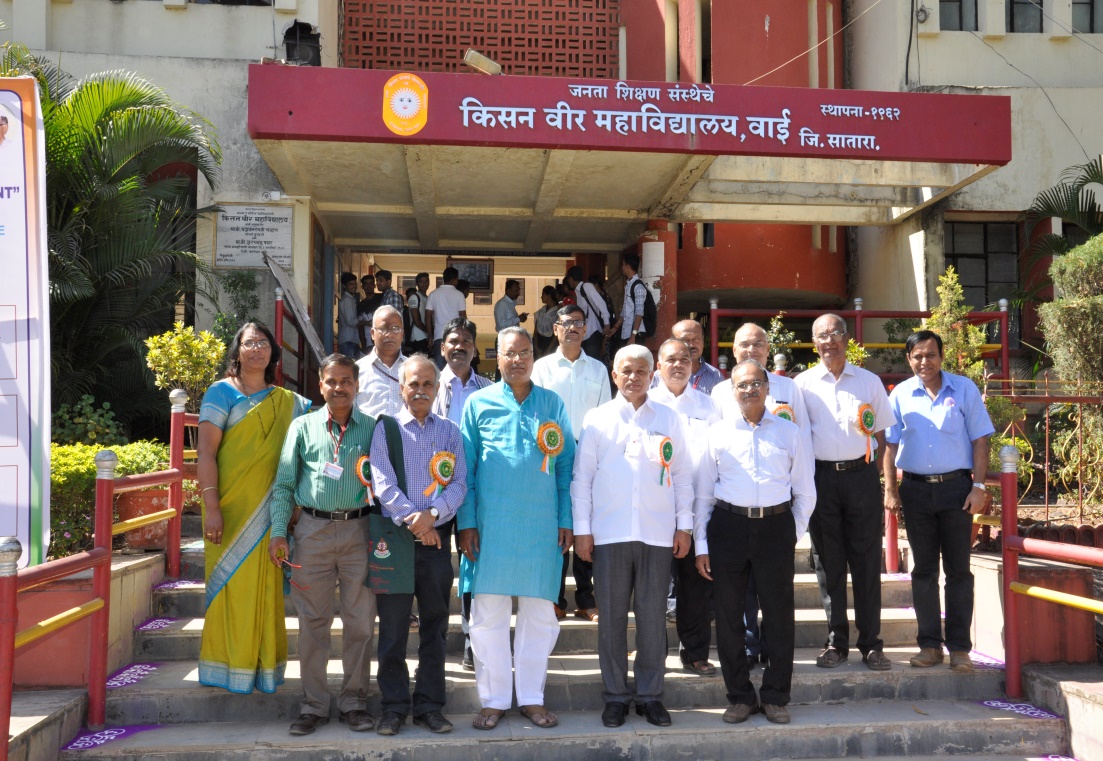 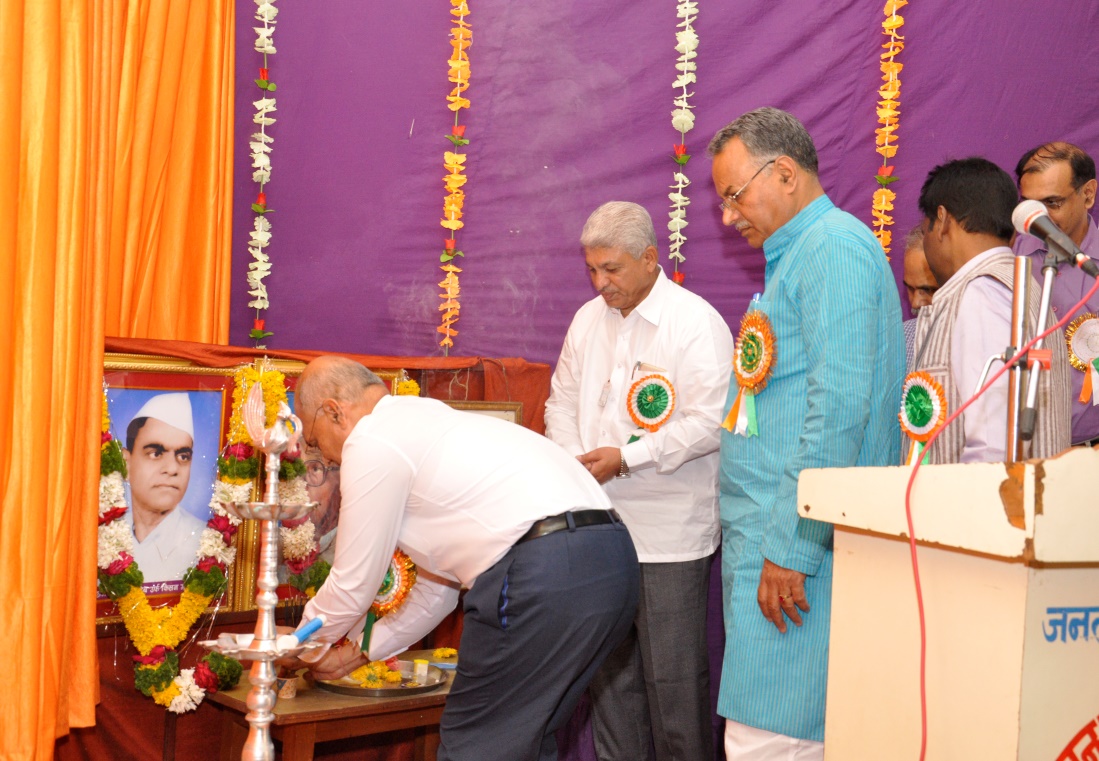 21
ONE DAY NATIONAL SYMPOSIUM
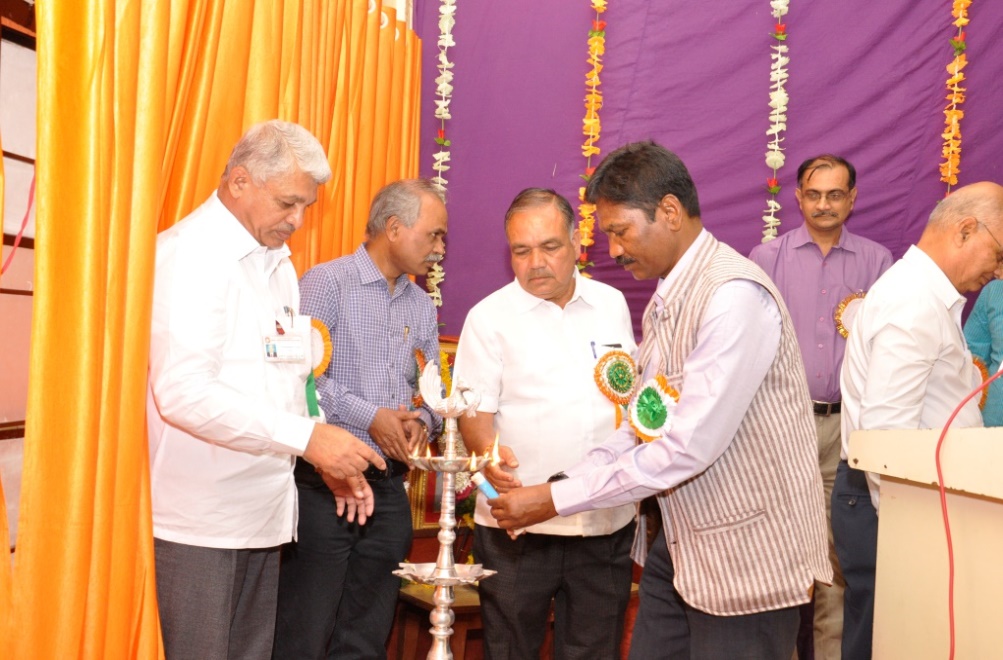 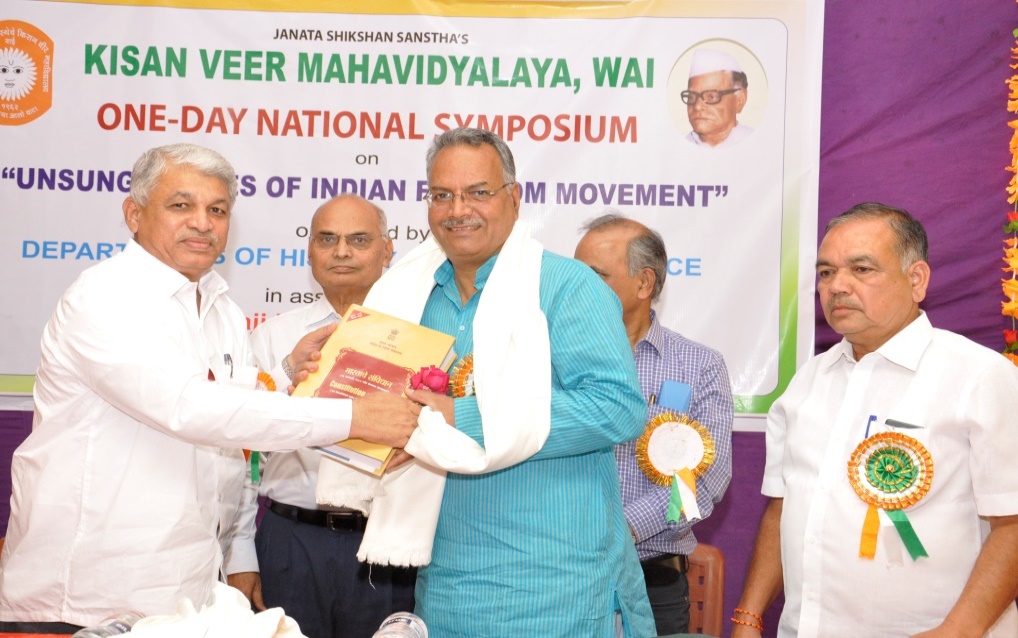 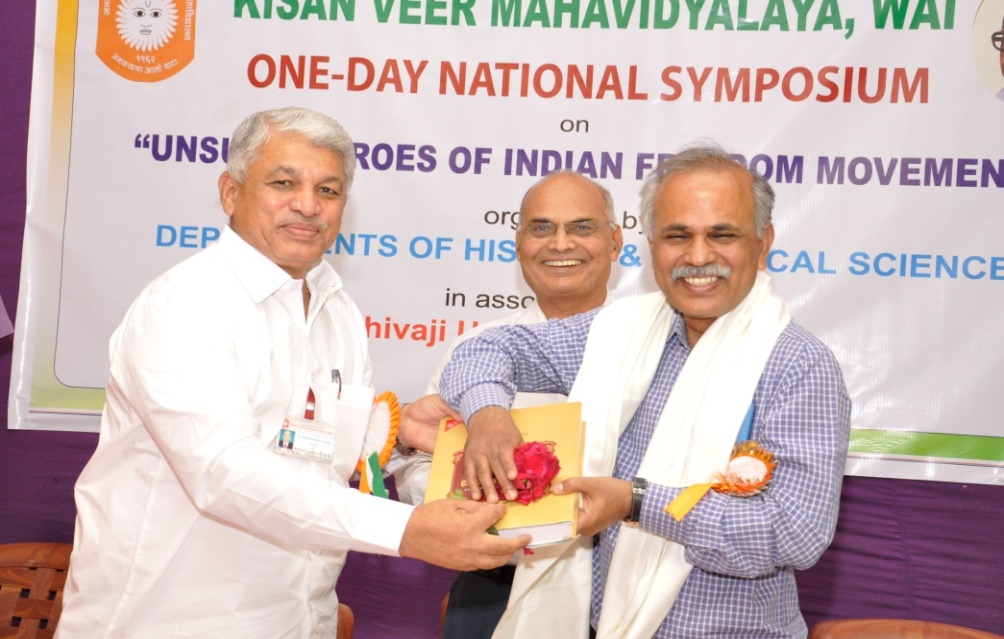 22
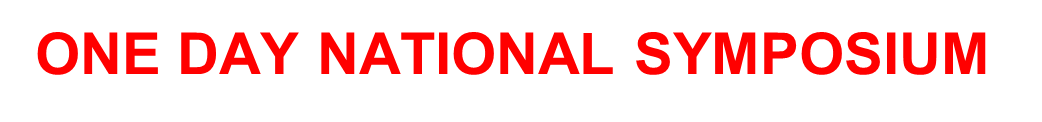 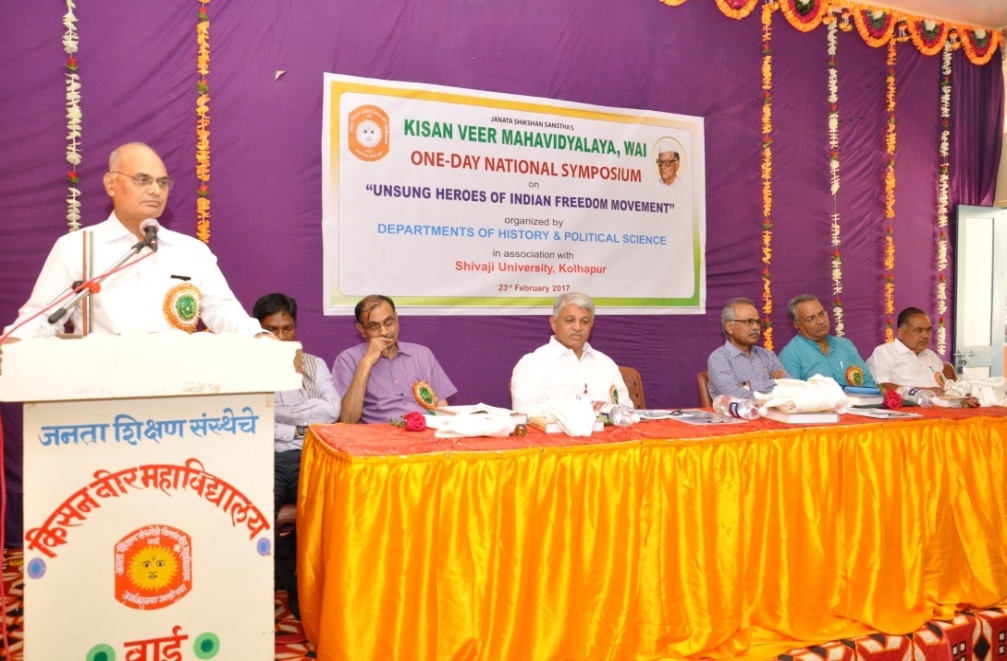 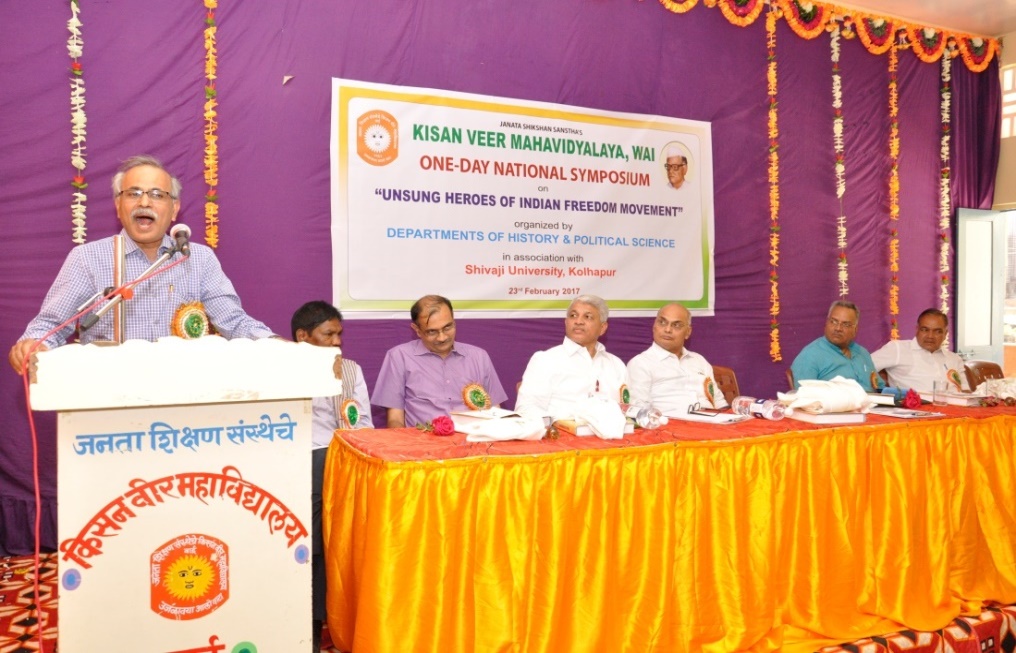 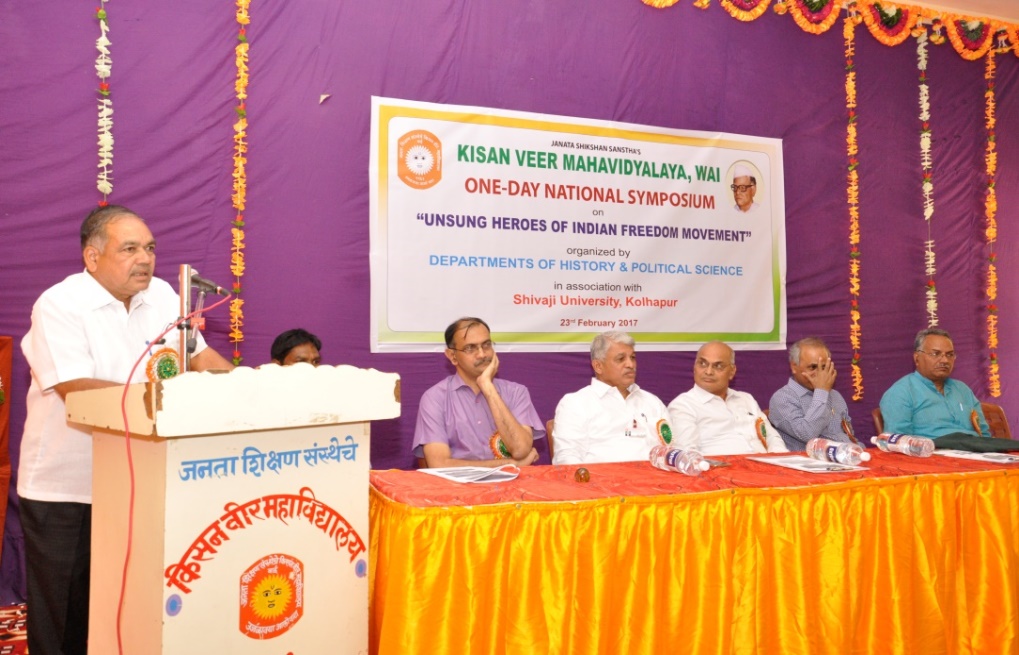 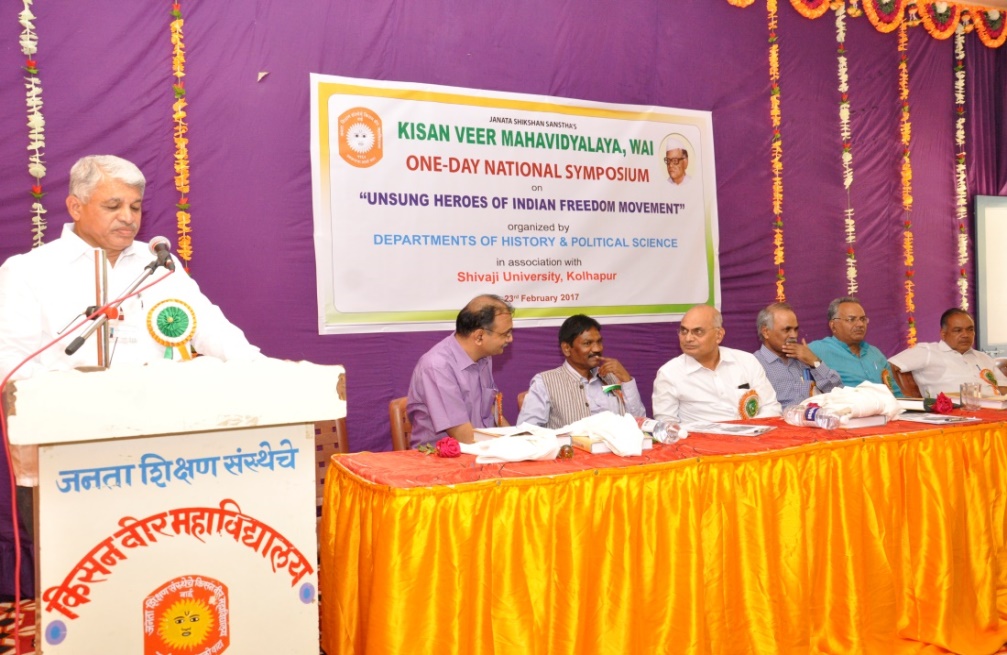 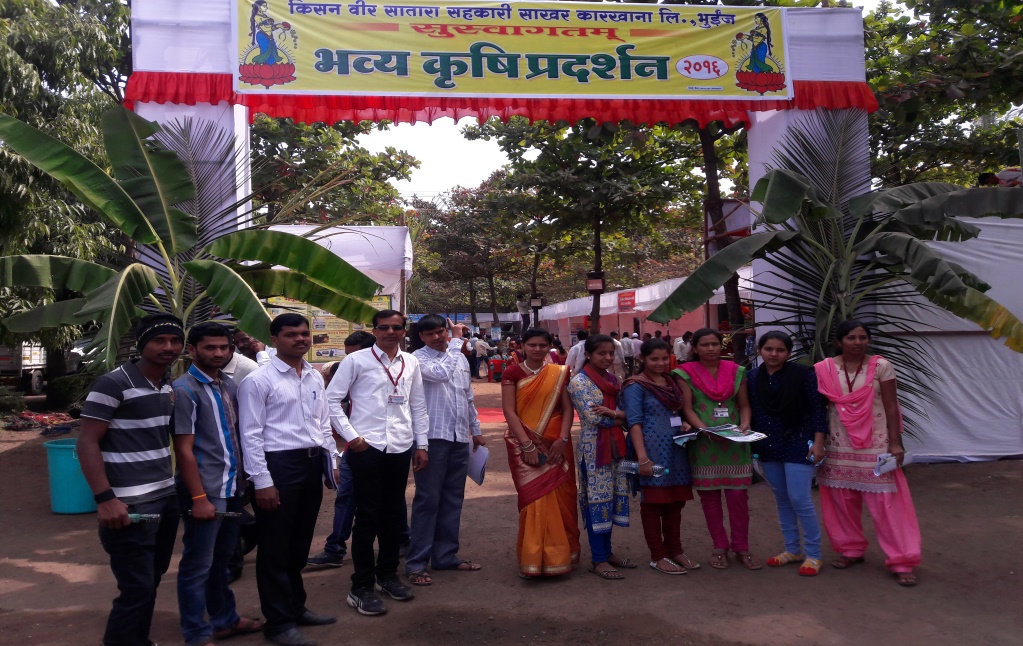 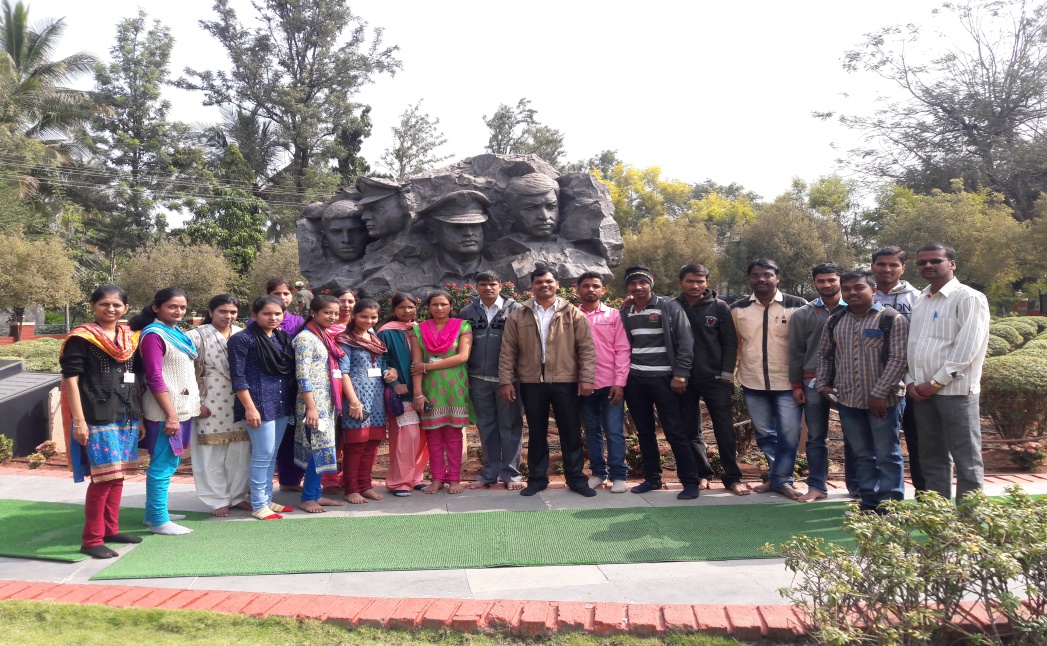 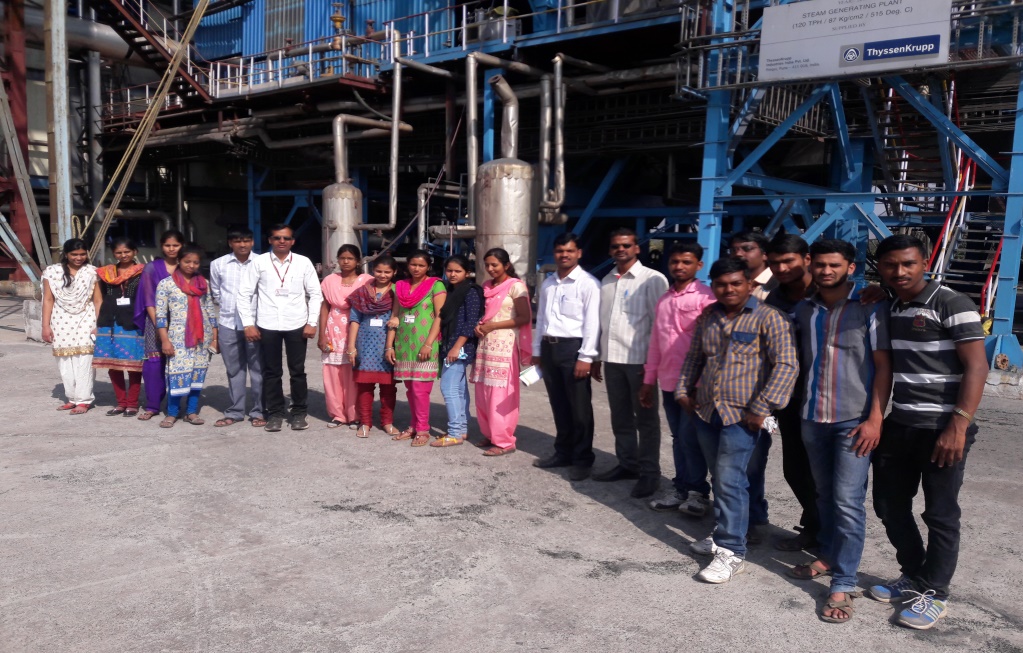 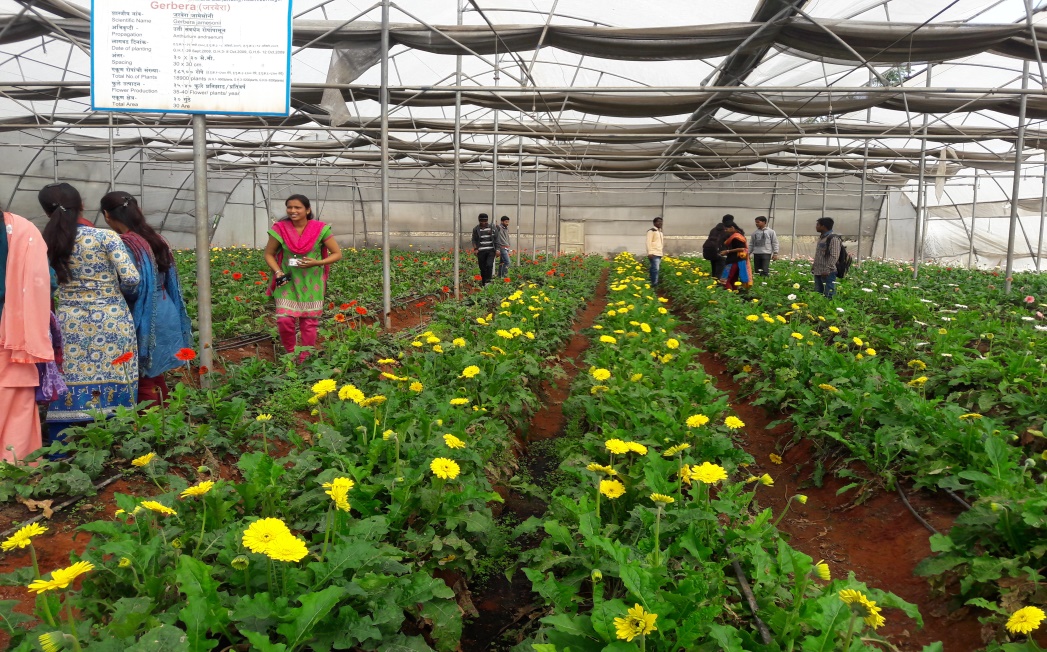 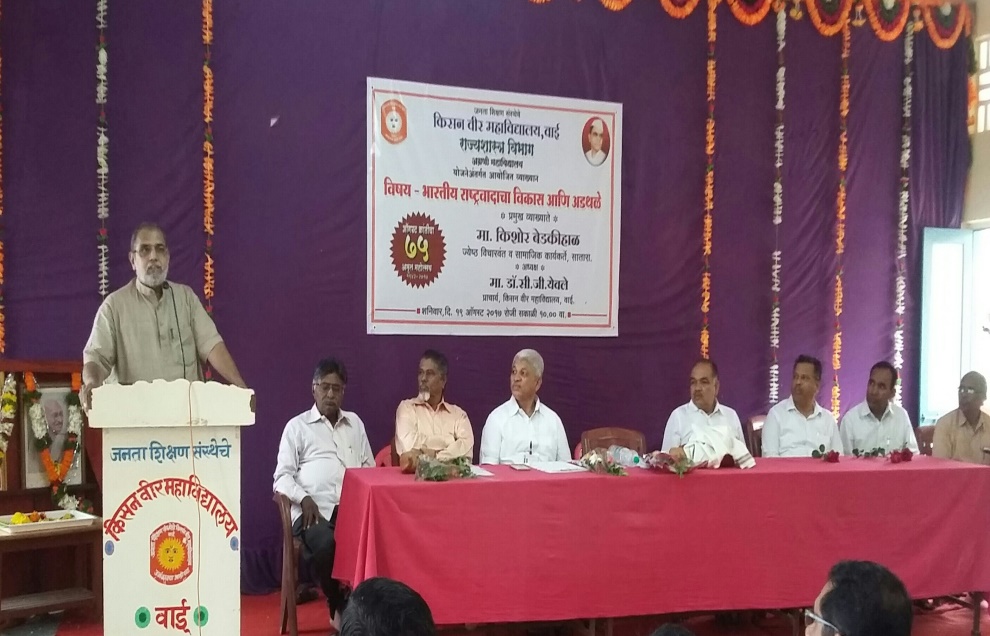 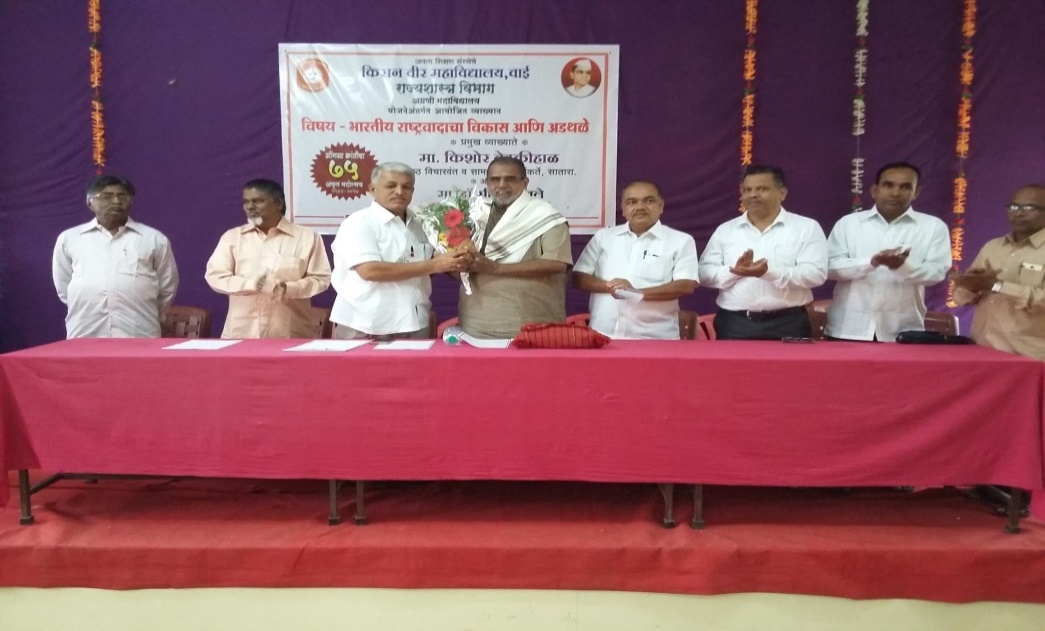 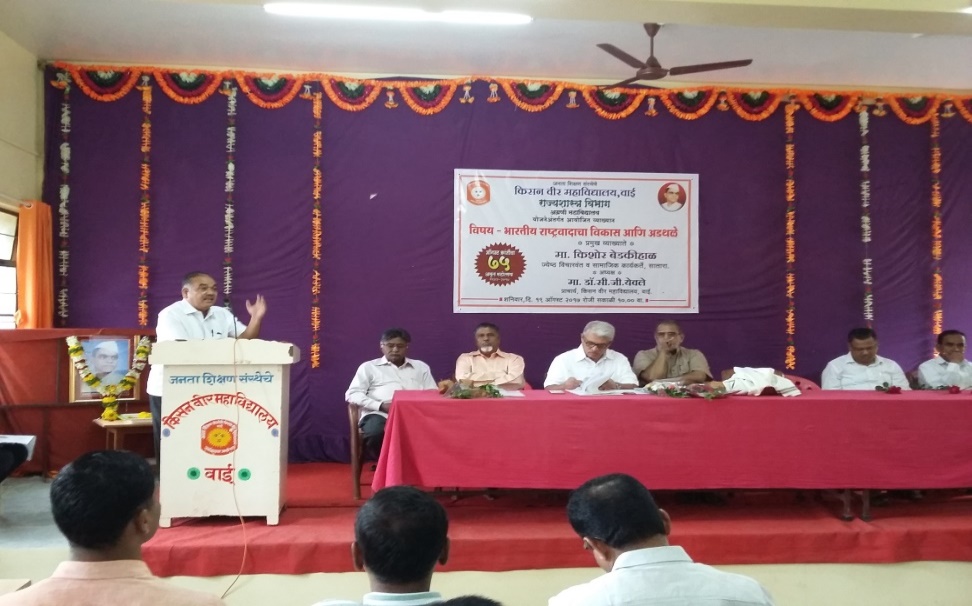 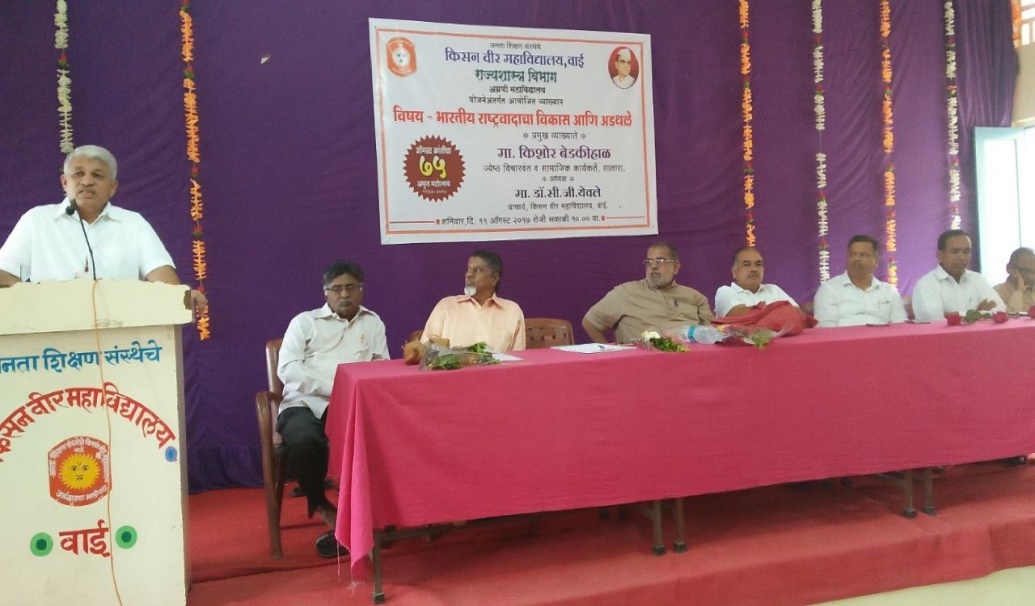 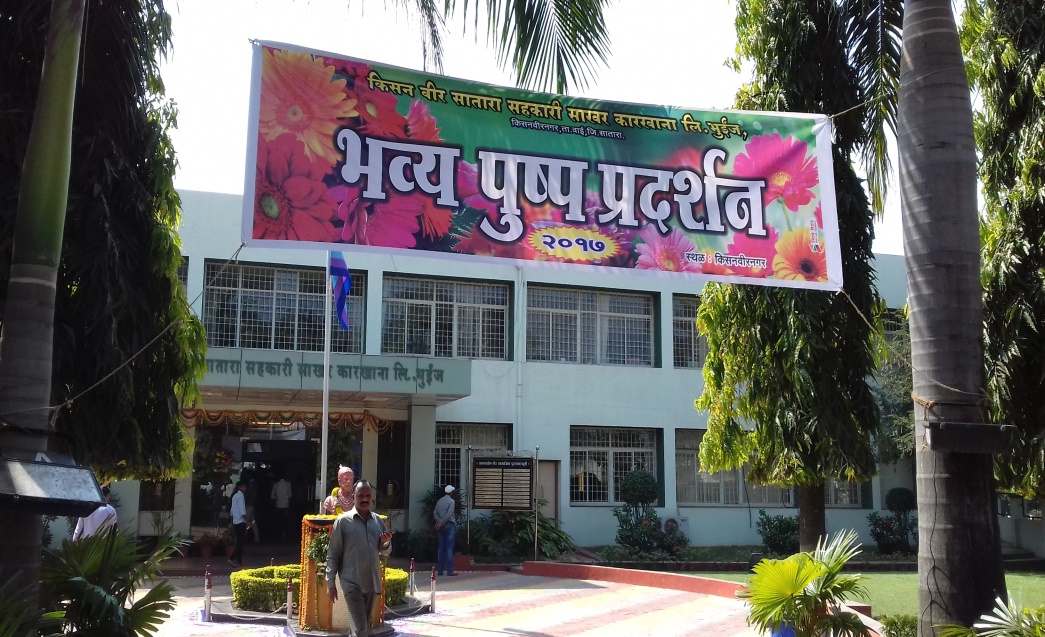 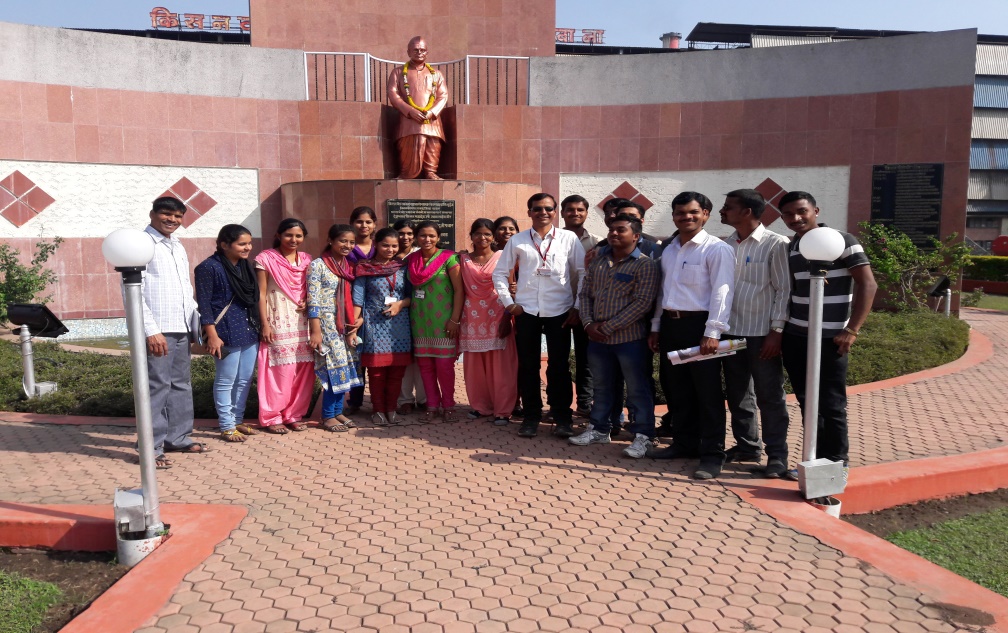 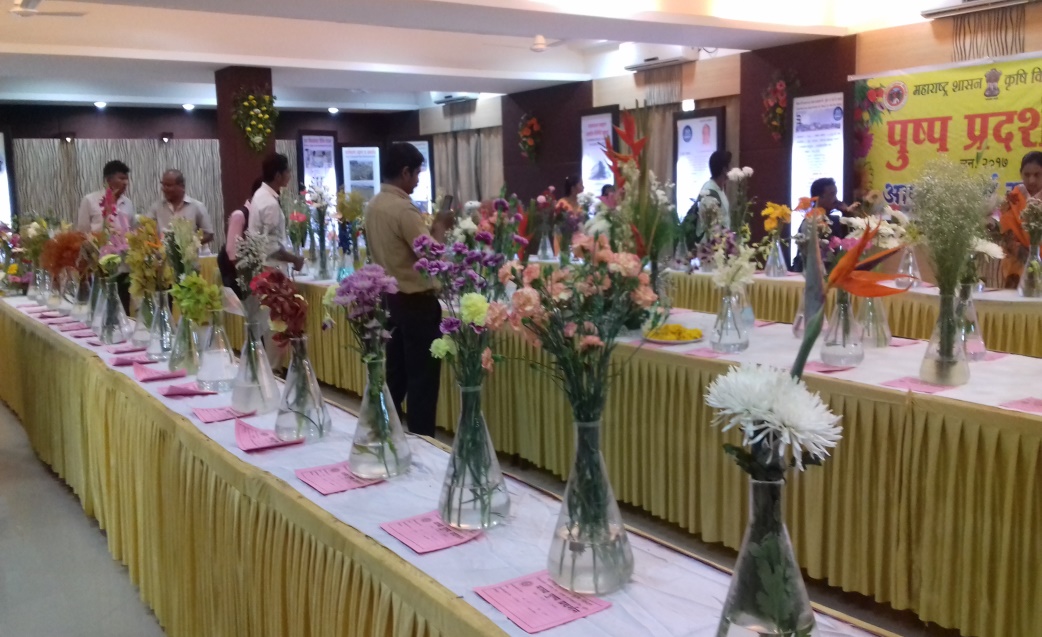 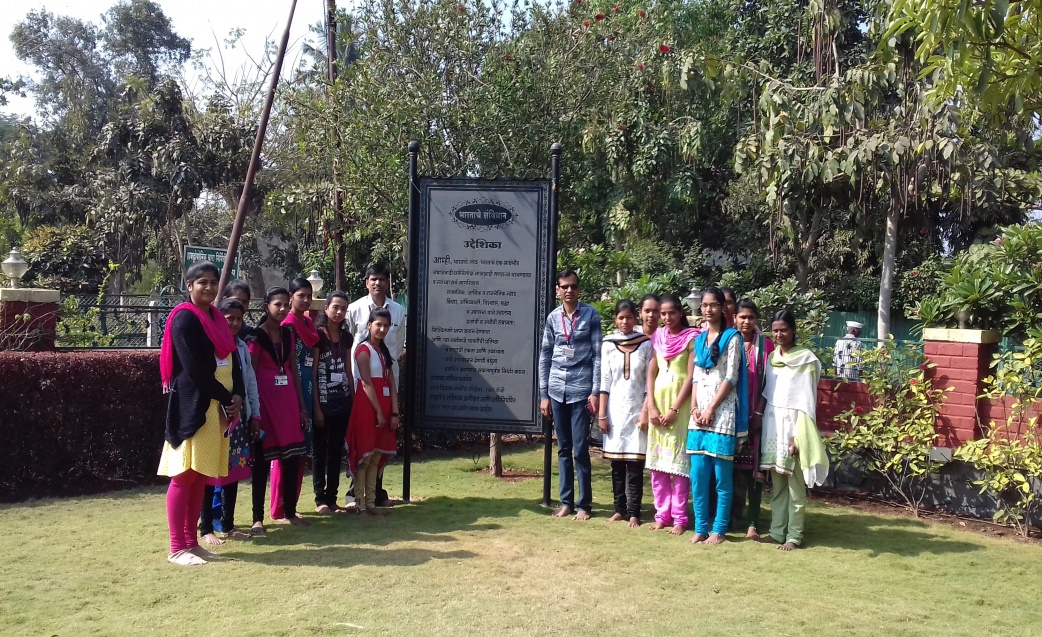 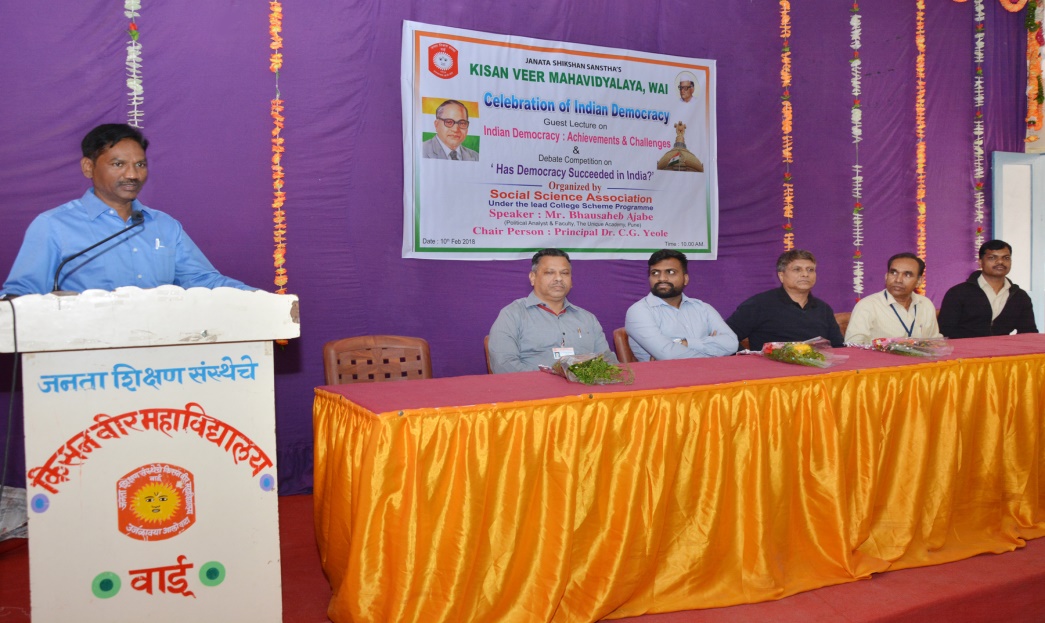 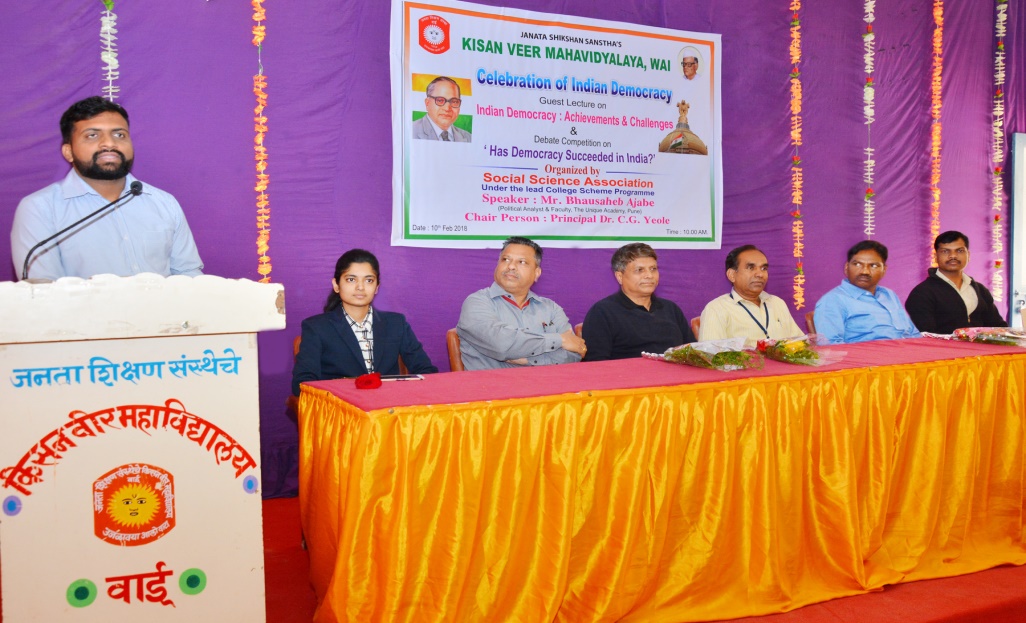 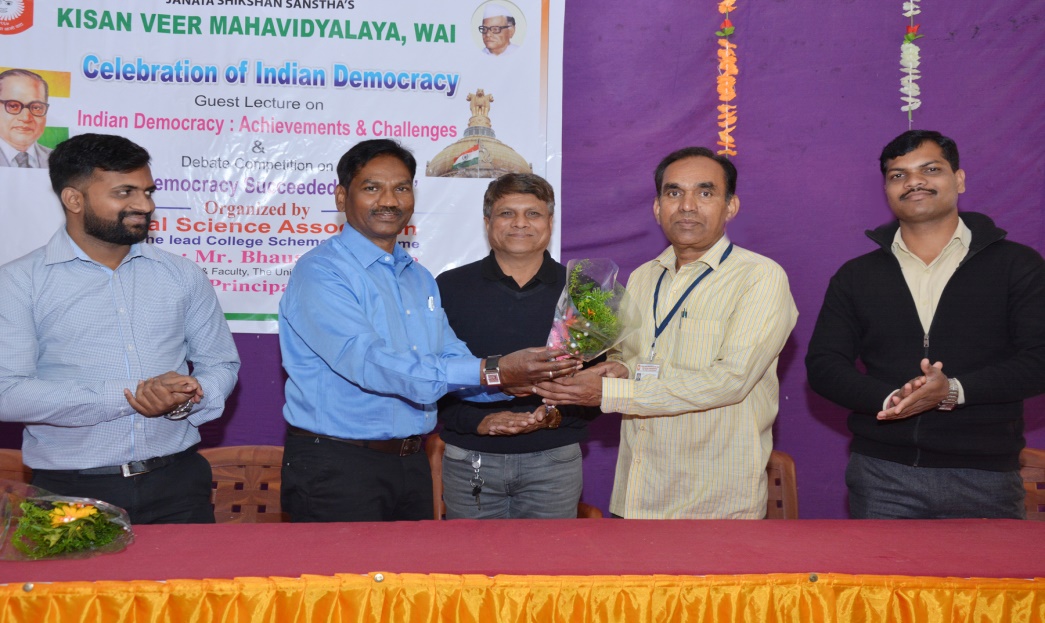 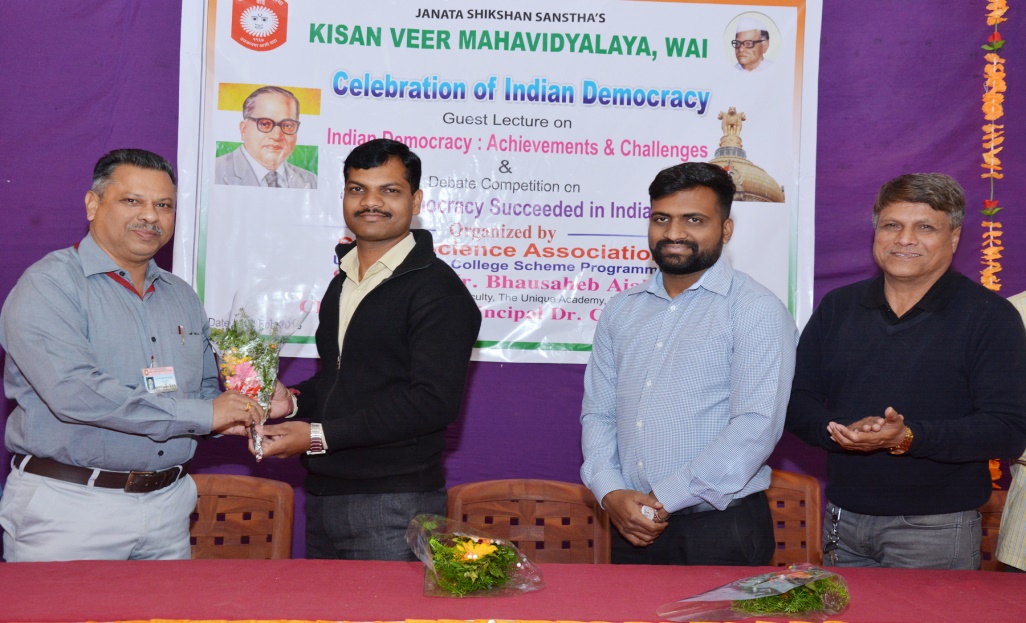 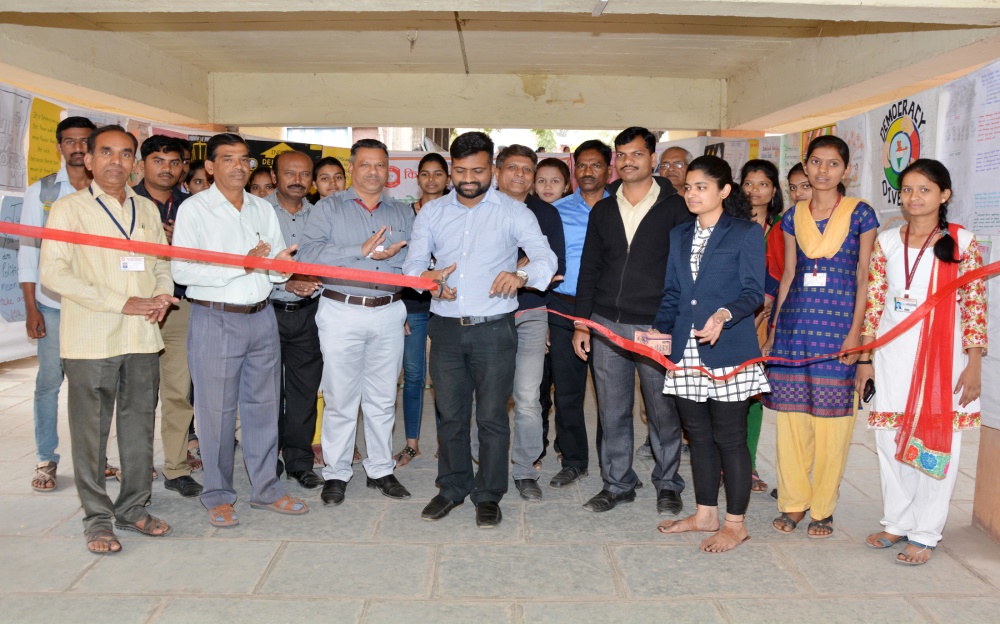 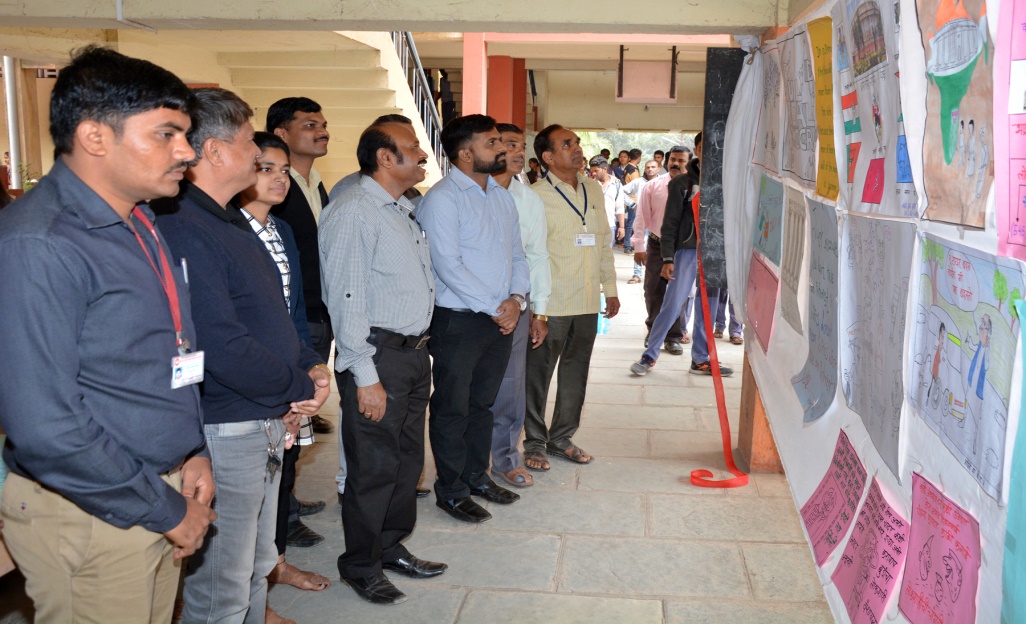 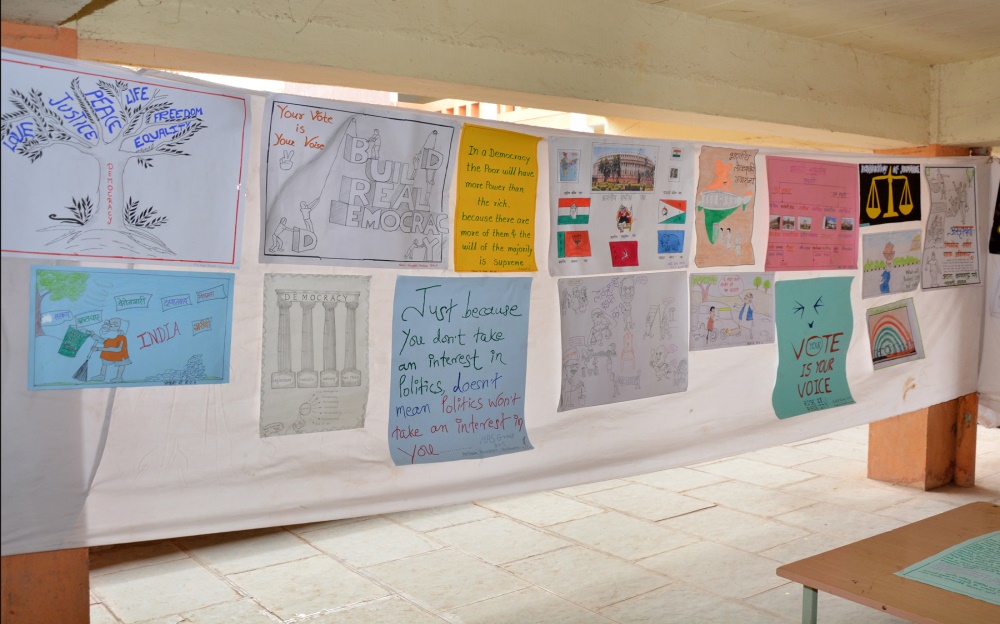 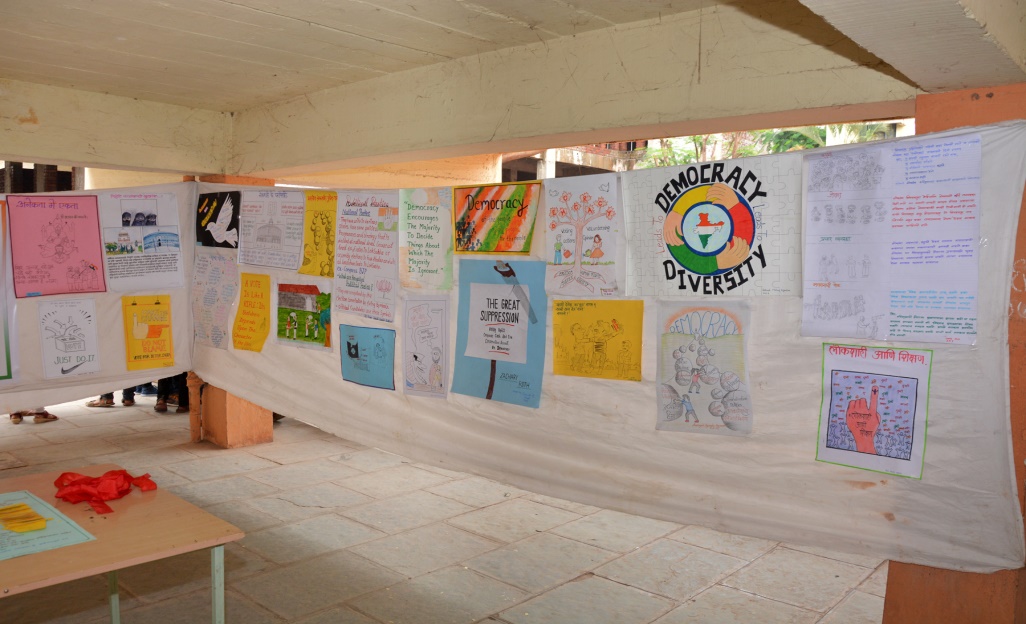 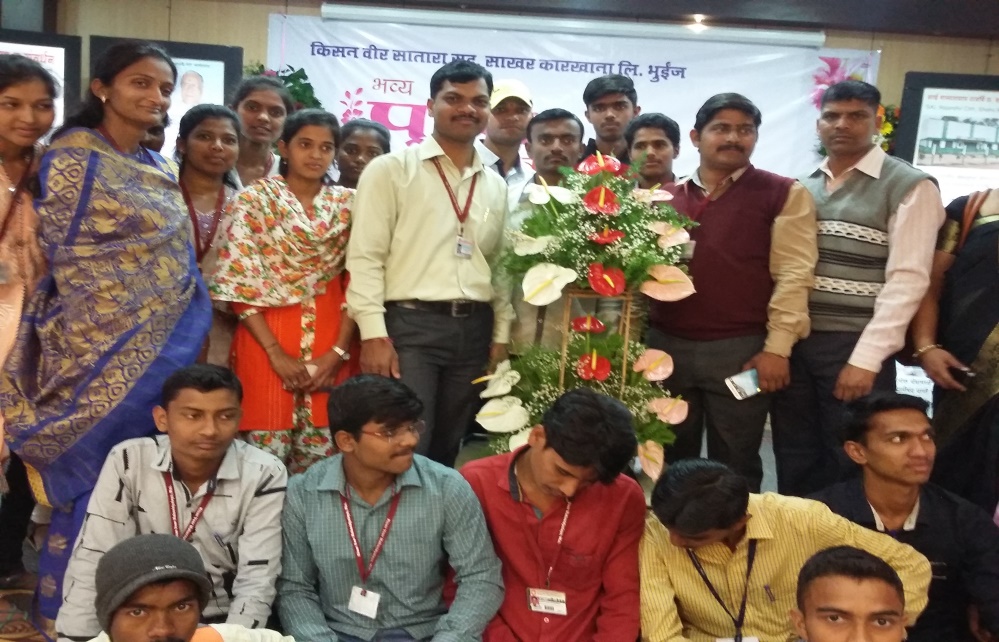 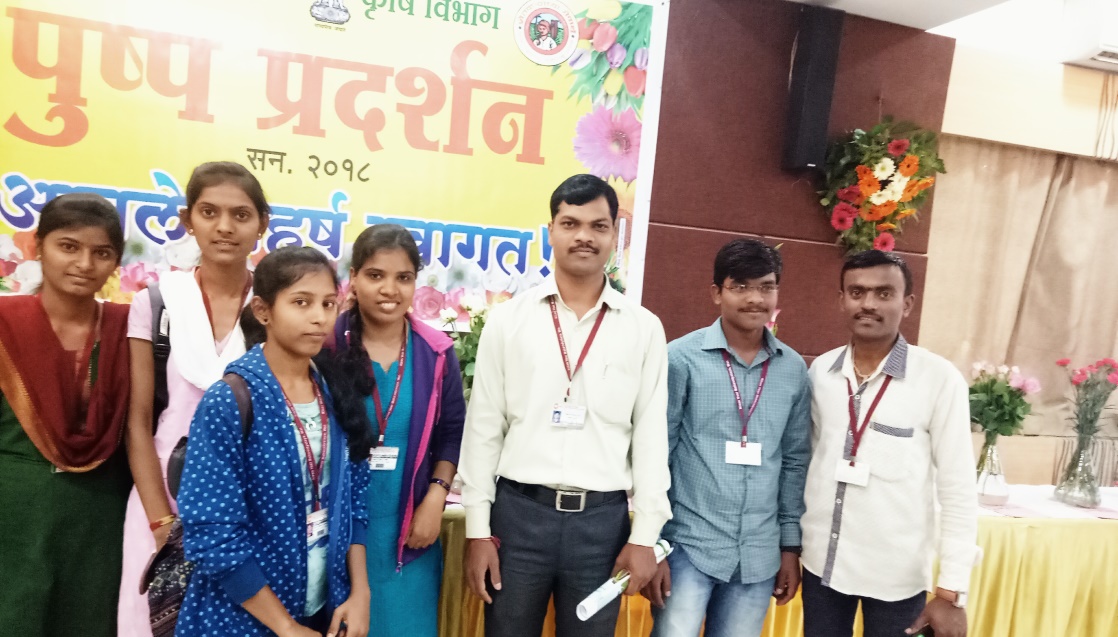 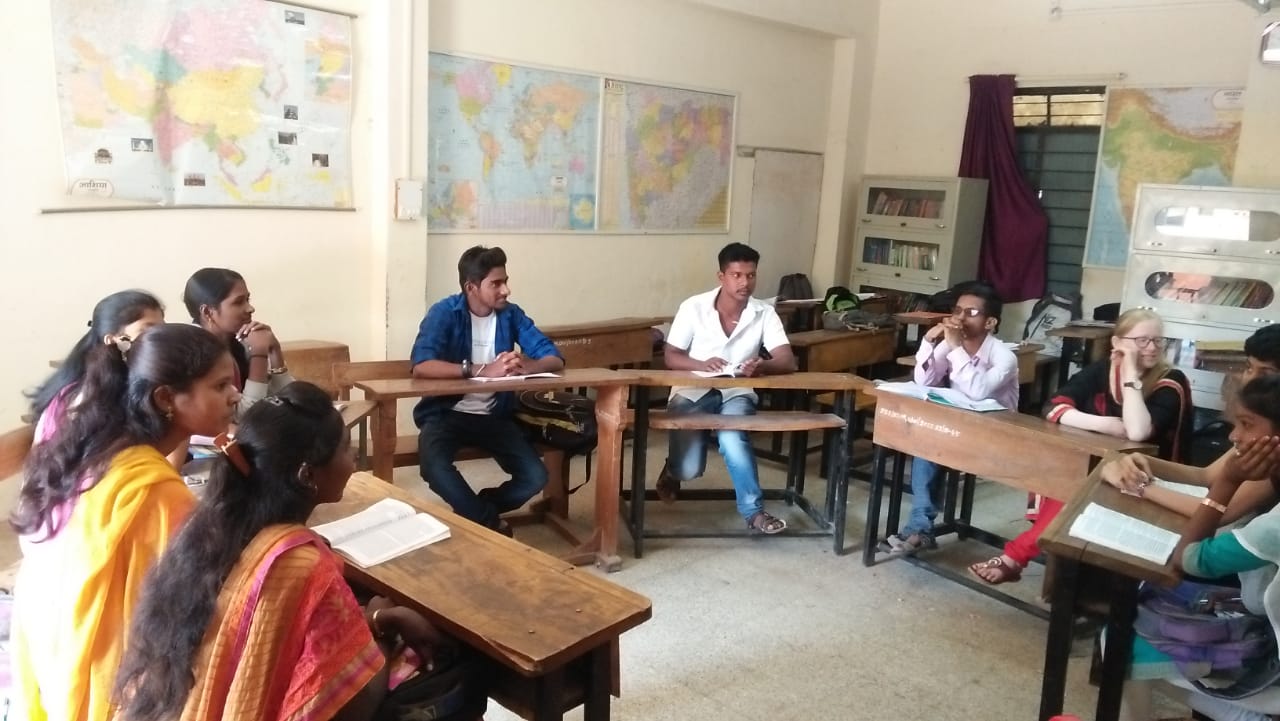 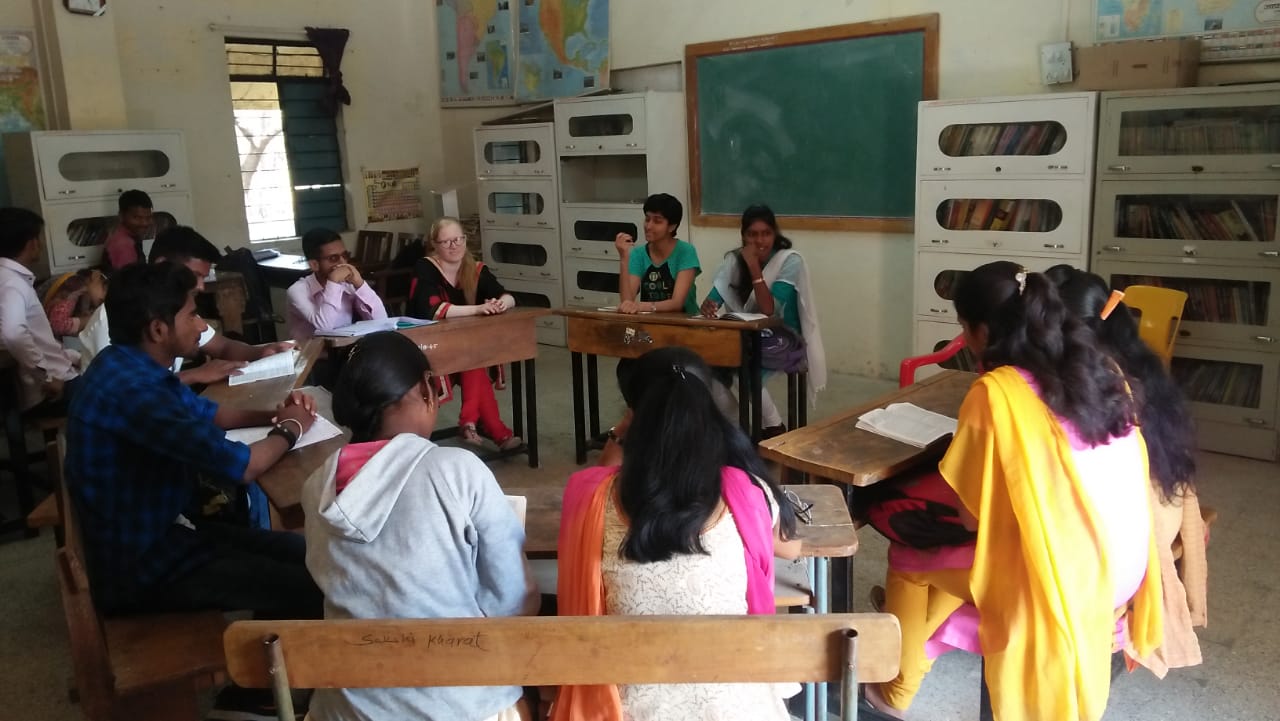 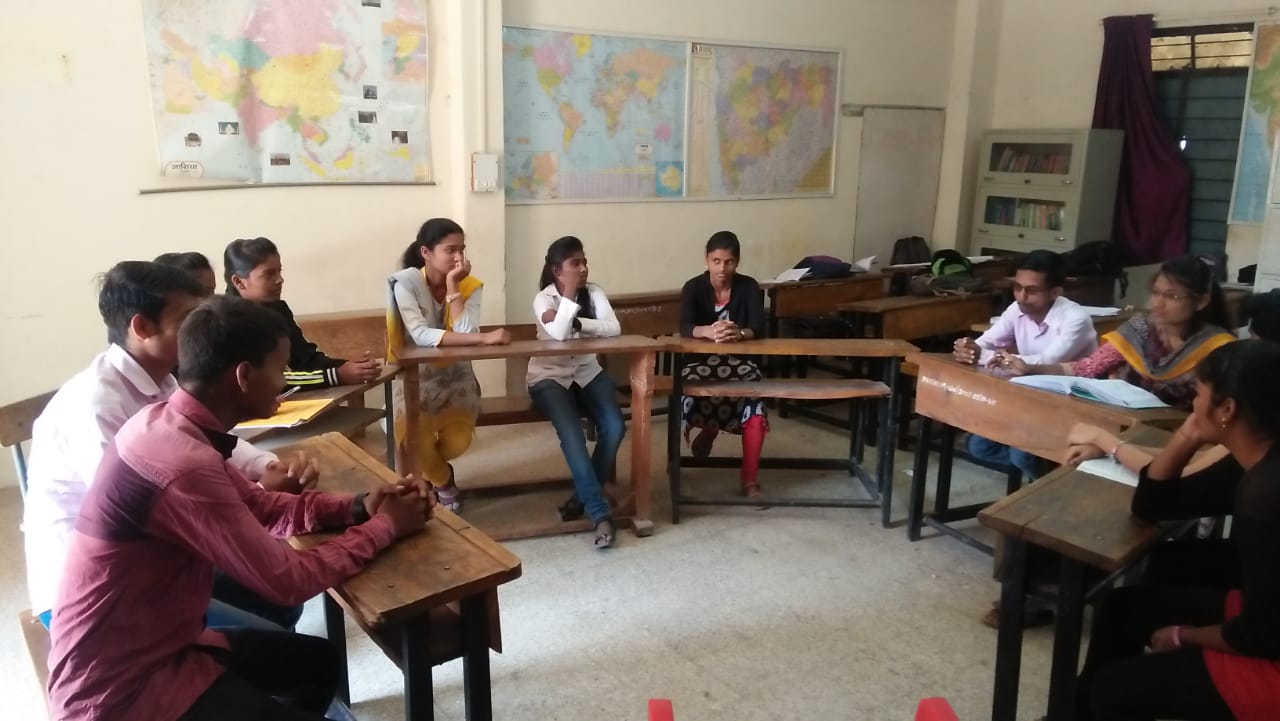 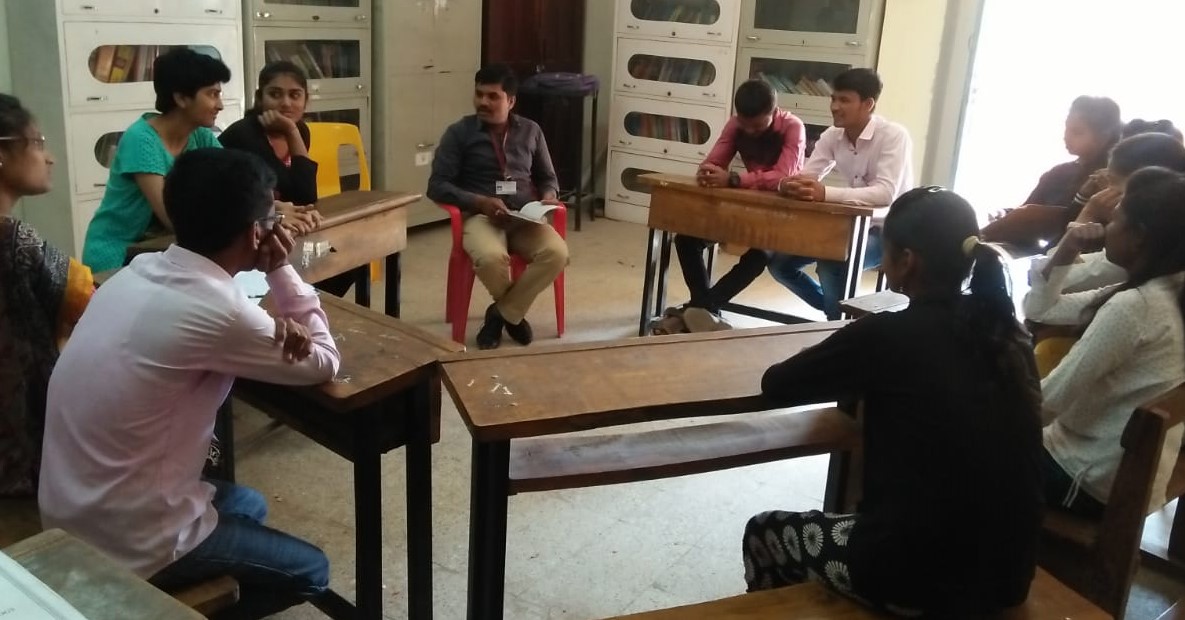 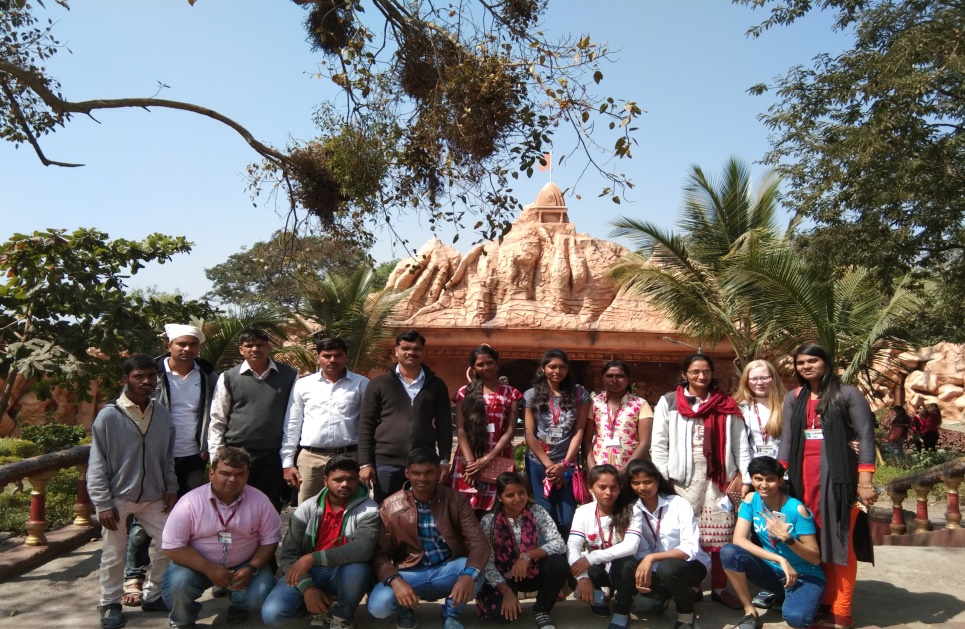 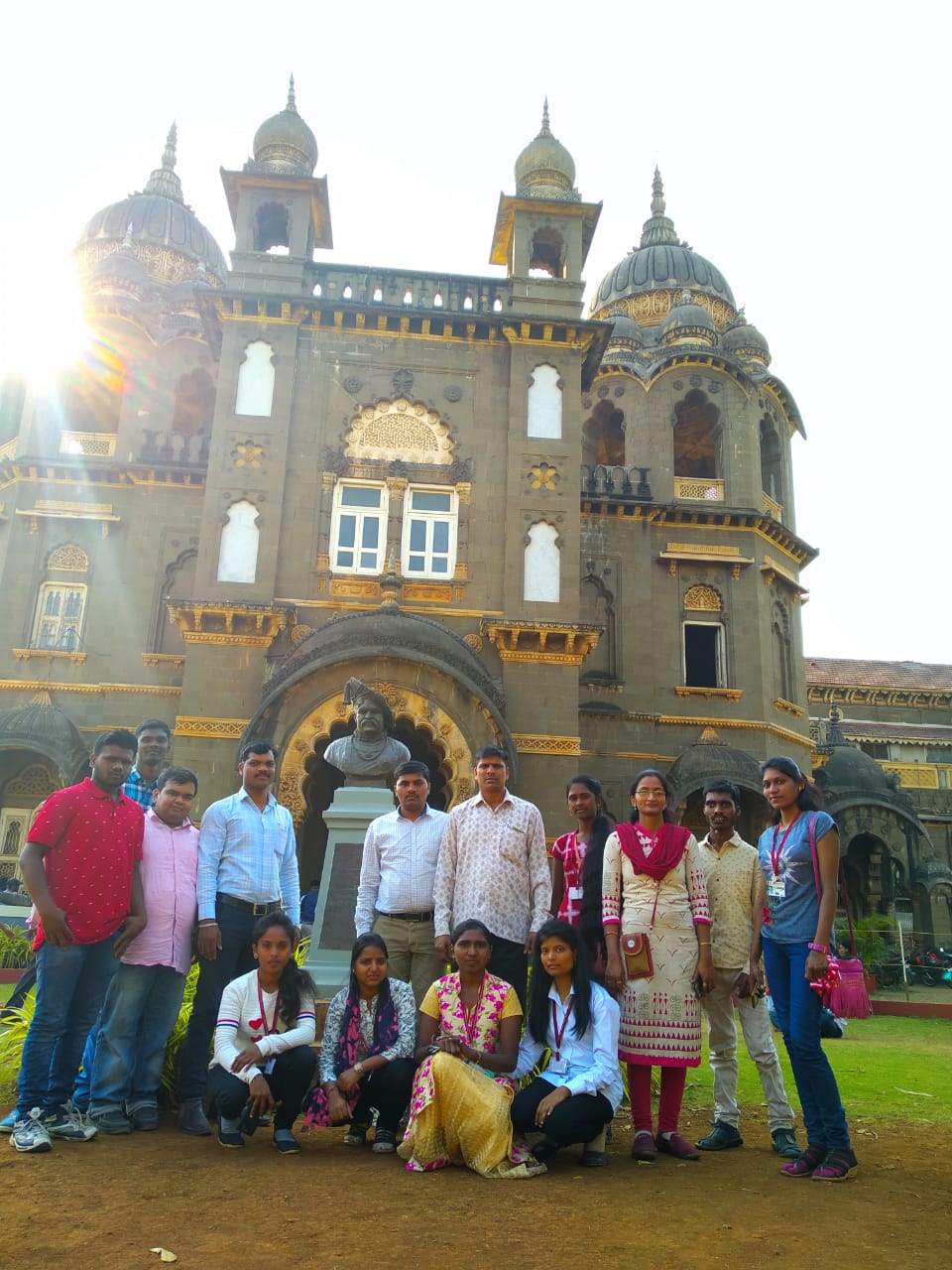 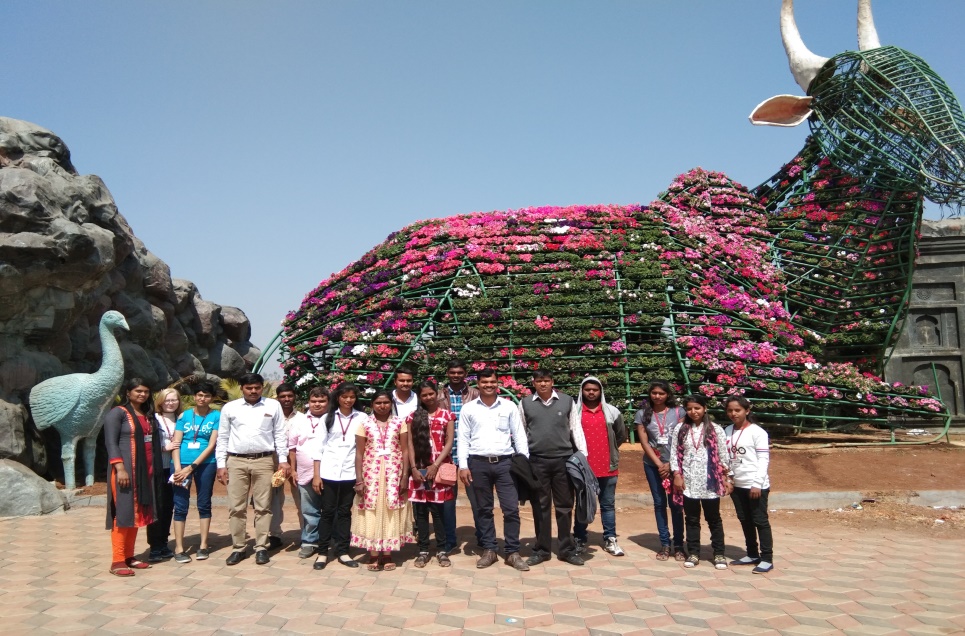 STUDENTS SEMINARS/ PROJECT SUBMISSION
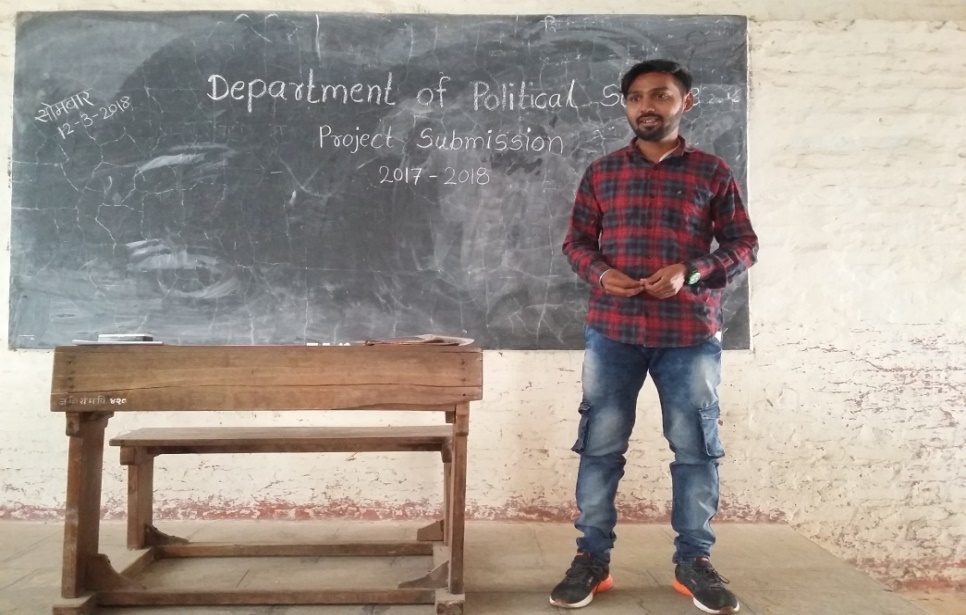 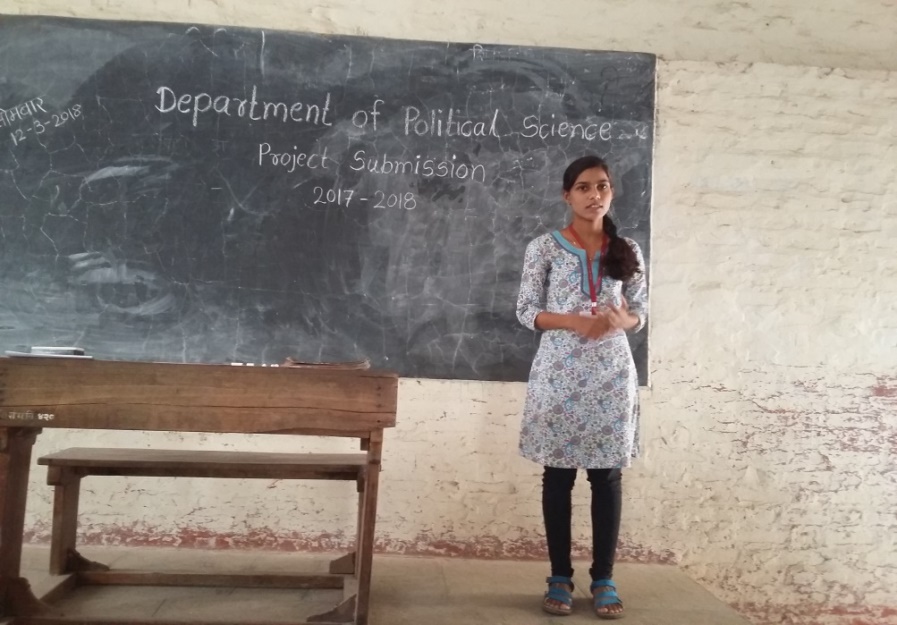 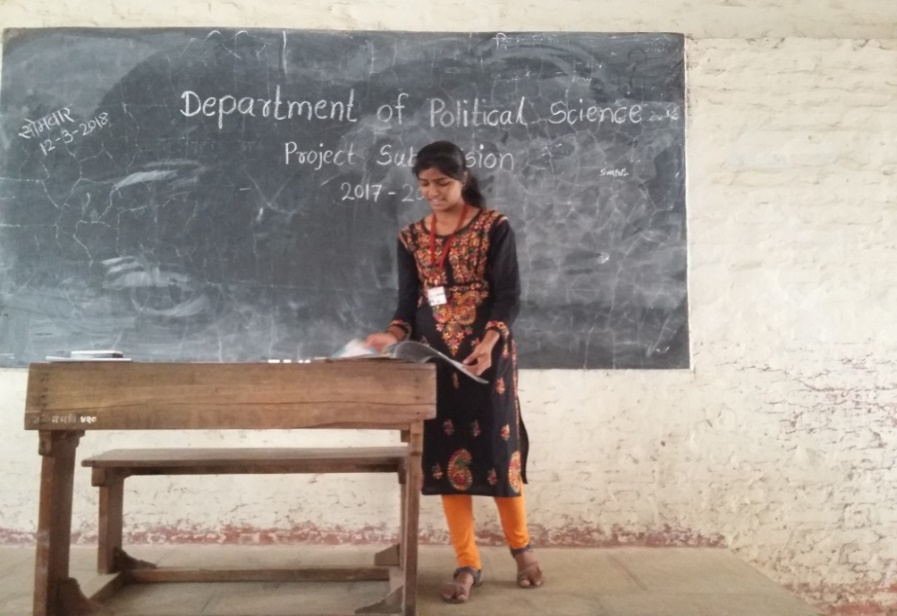 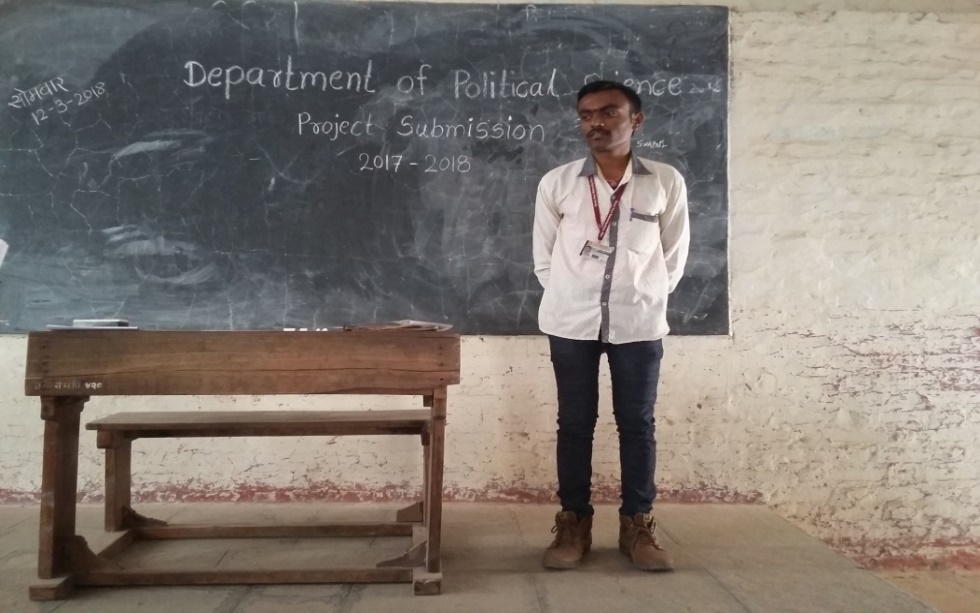 32
FAREWELL CEREMONY
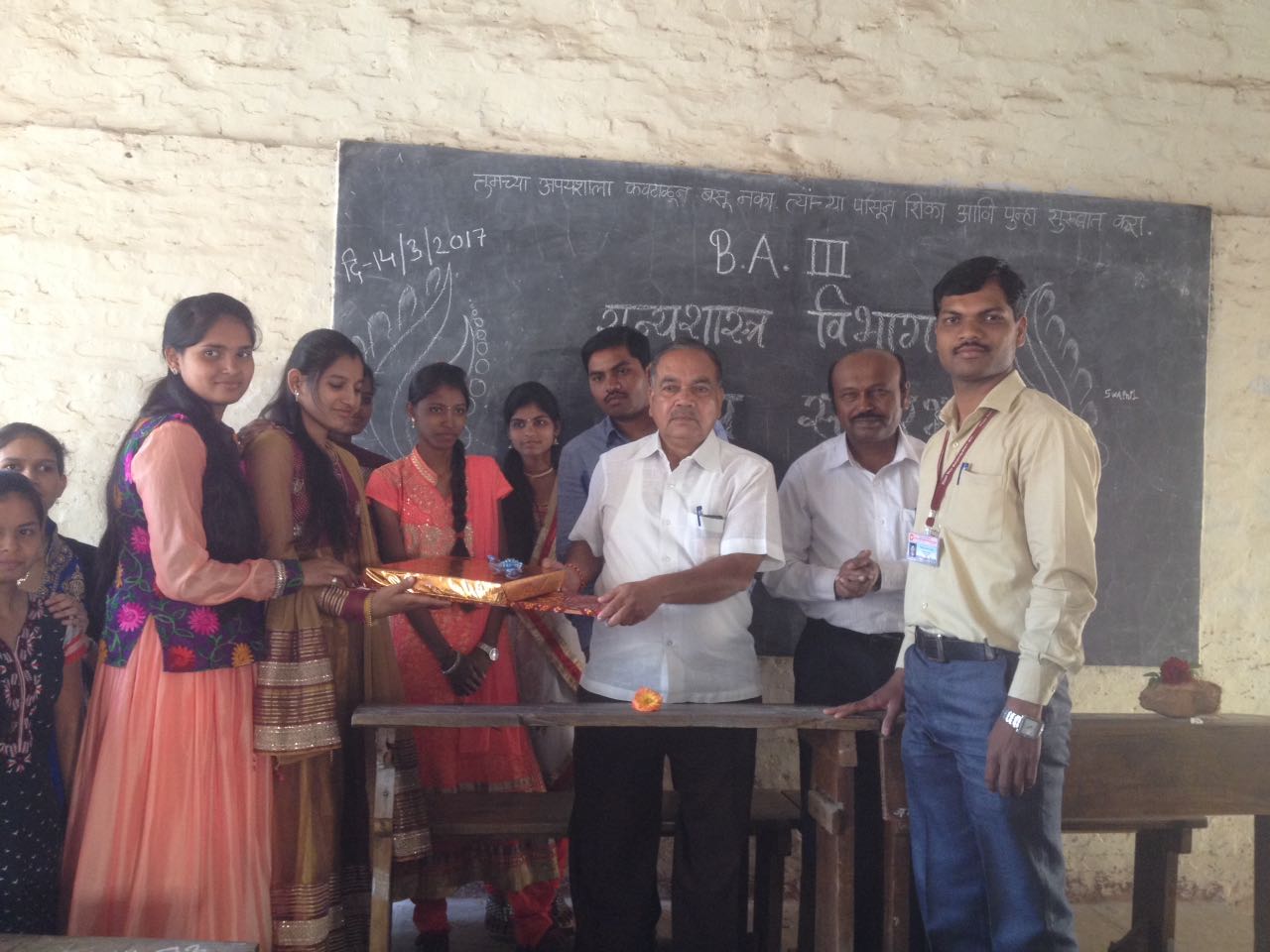 2015-16
2016-17
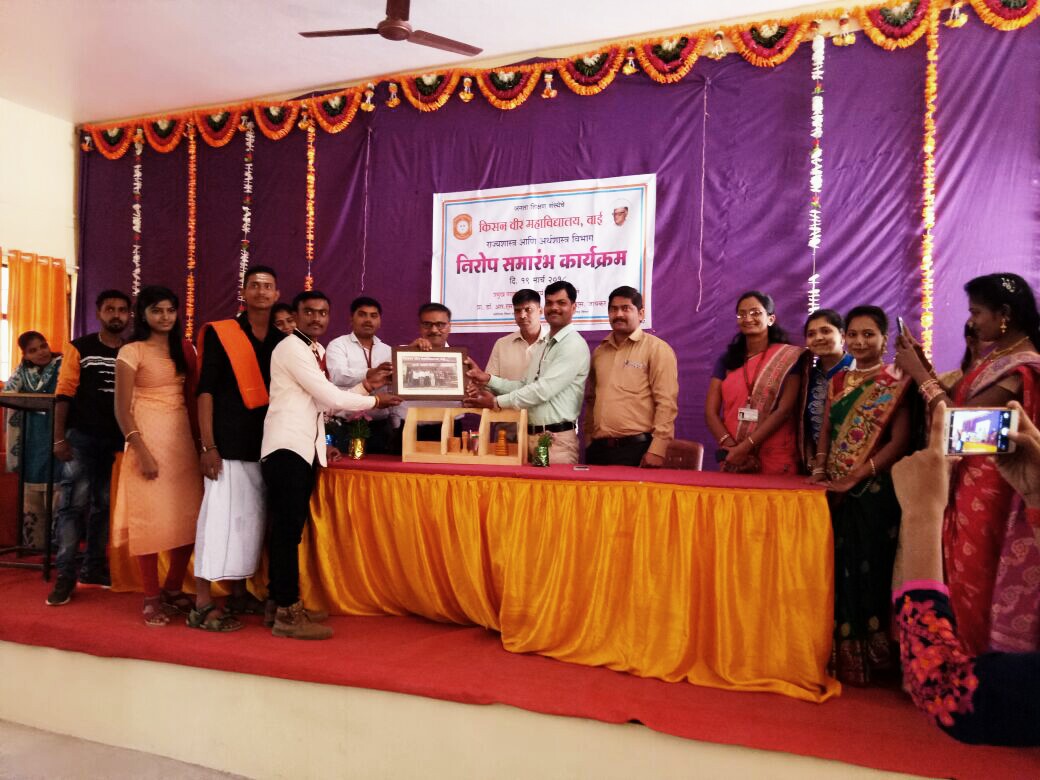 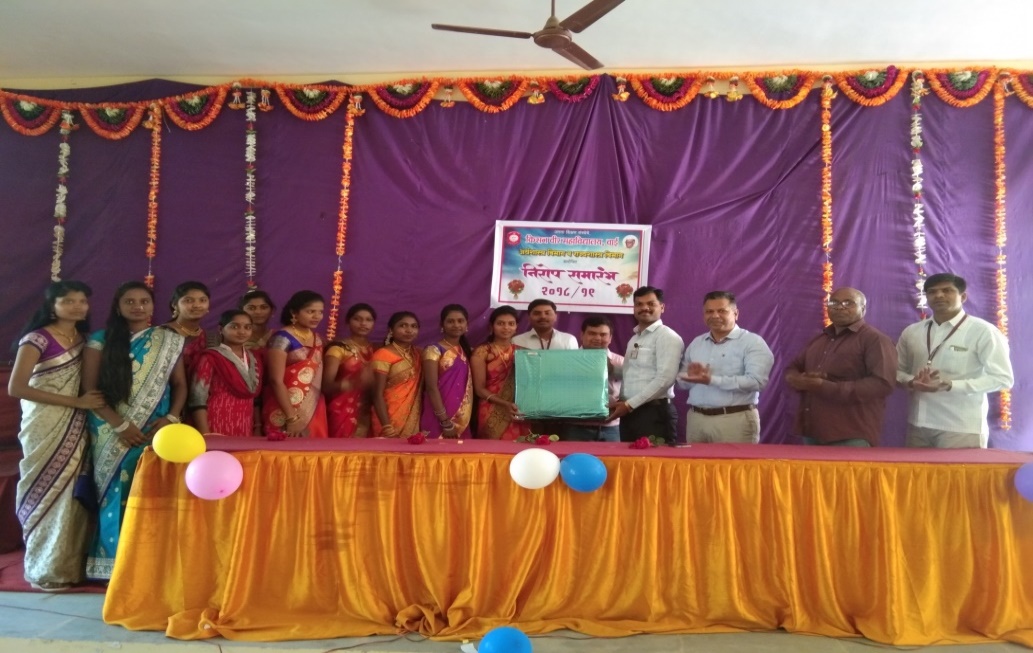 2017-18
2018-19
33
STUDENT  PARTICIPATION  IN CONFERENCES
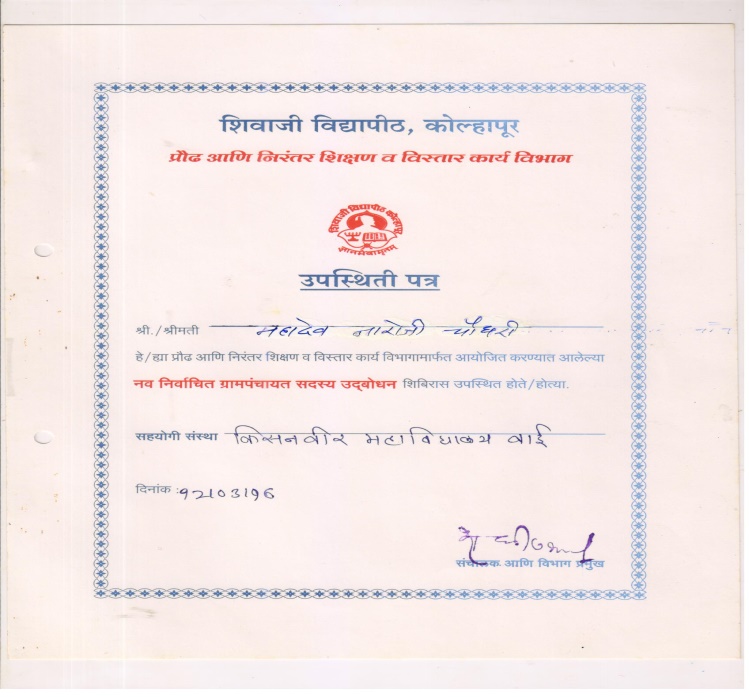 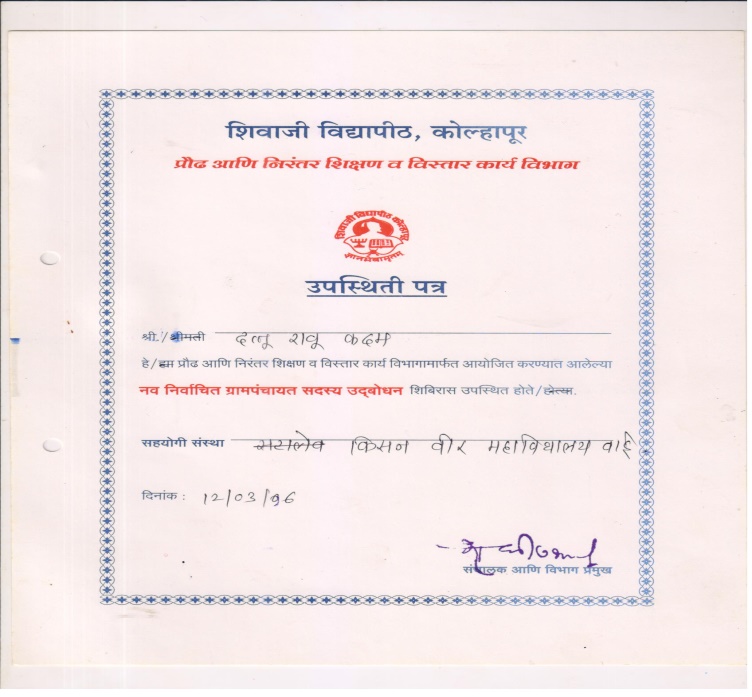 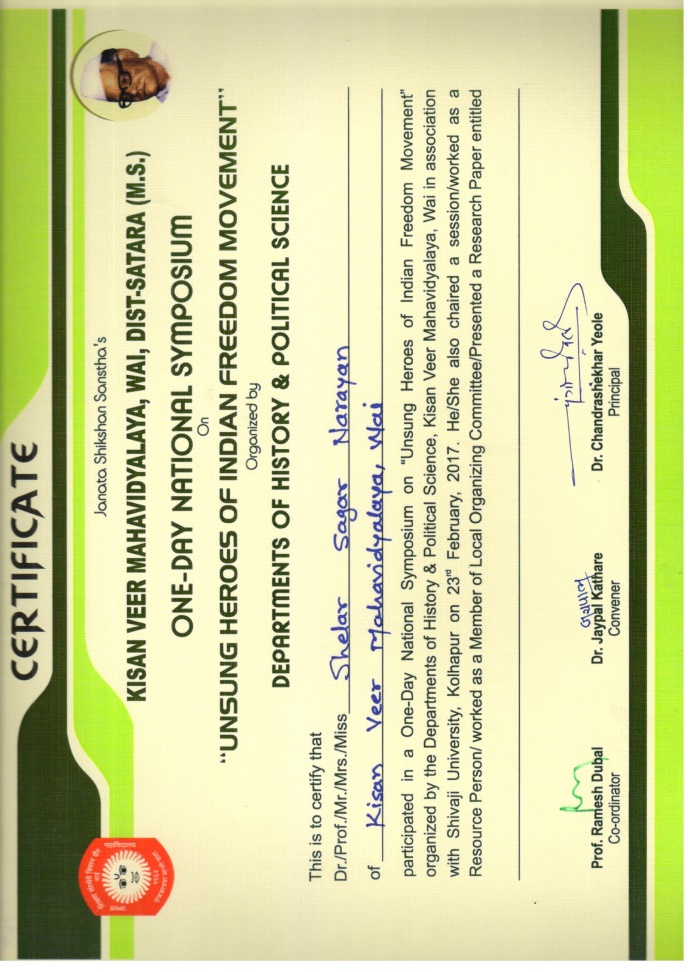 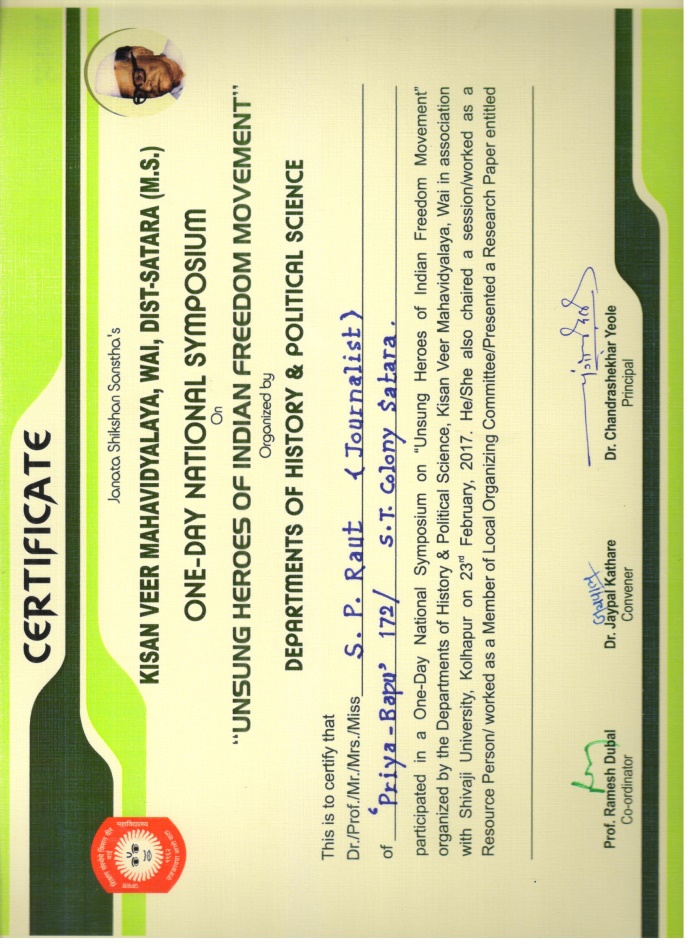 PROGRAMME OUTCOME
STUDENT PROGRESSION TO HIGHER EDUCATION:
PARTICIPATION OF FACULTY IN THE COLLEGE ADMINISTRATION
WEAKNESSES
SWOC
ICT based lab for research
Organization of seminar/conferences
Permanent Faculty at Department
STRENGTHS
Qualified and experienced faculty
Participation of students in seminars/conferences
Organized field visits, industrial visits and study tours
Certificate course in  Political Science for Competitive Exam
Consistent and excellent academic performance
Organized institutional level workshops and guest lectures
OPPORTUNITIES
To start P.G department
To start Capsule course in ‘Fundamentals of Citizenship’ for the Multi faculty Students
To organize collaborative activities in association with Economics, History, Geography, Psychology .
CHALLENGES
To provide job opportunities for students through campus placements
To adopt the advanced technologies in teaching and learning
Week financial status of students
BEST PRACTICES
FUTURE PLAN
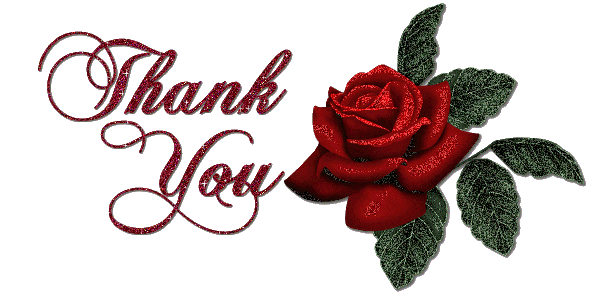 41